230516 Old Photo Stolaholmen
by Odd Tjugum
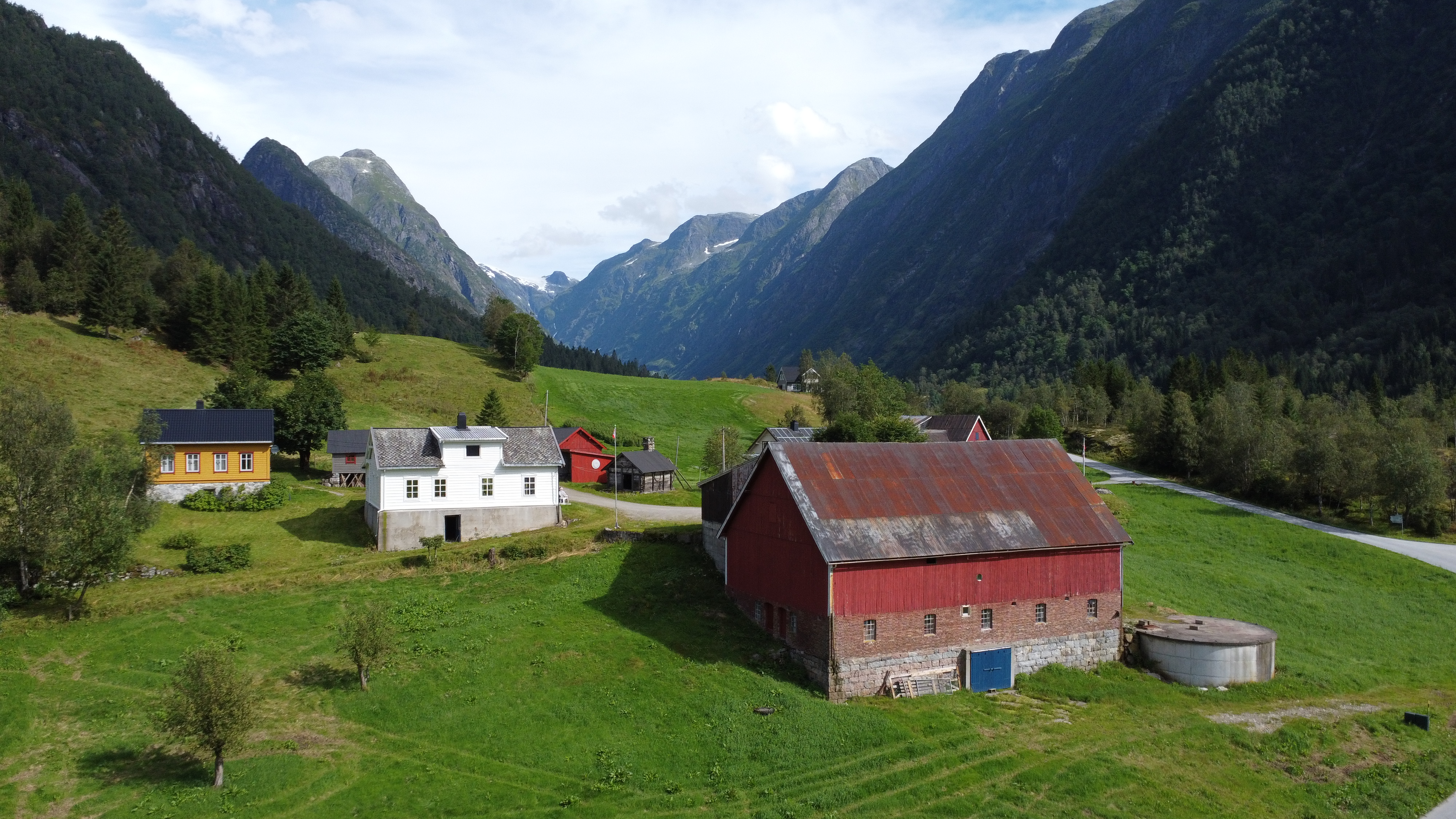 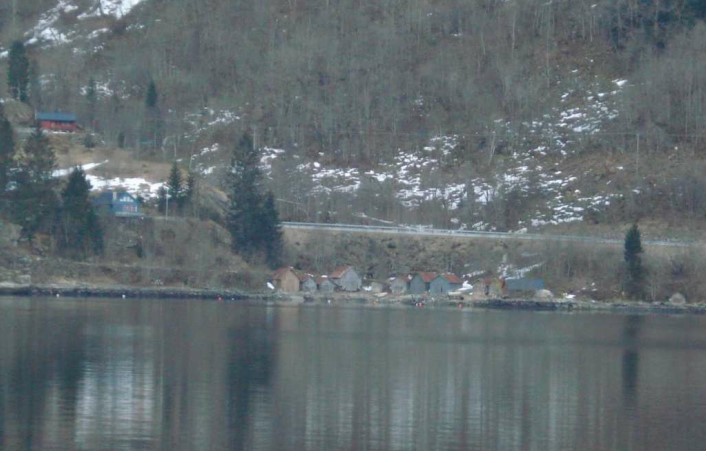 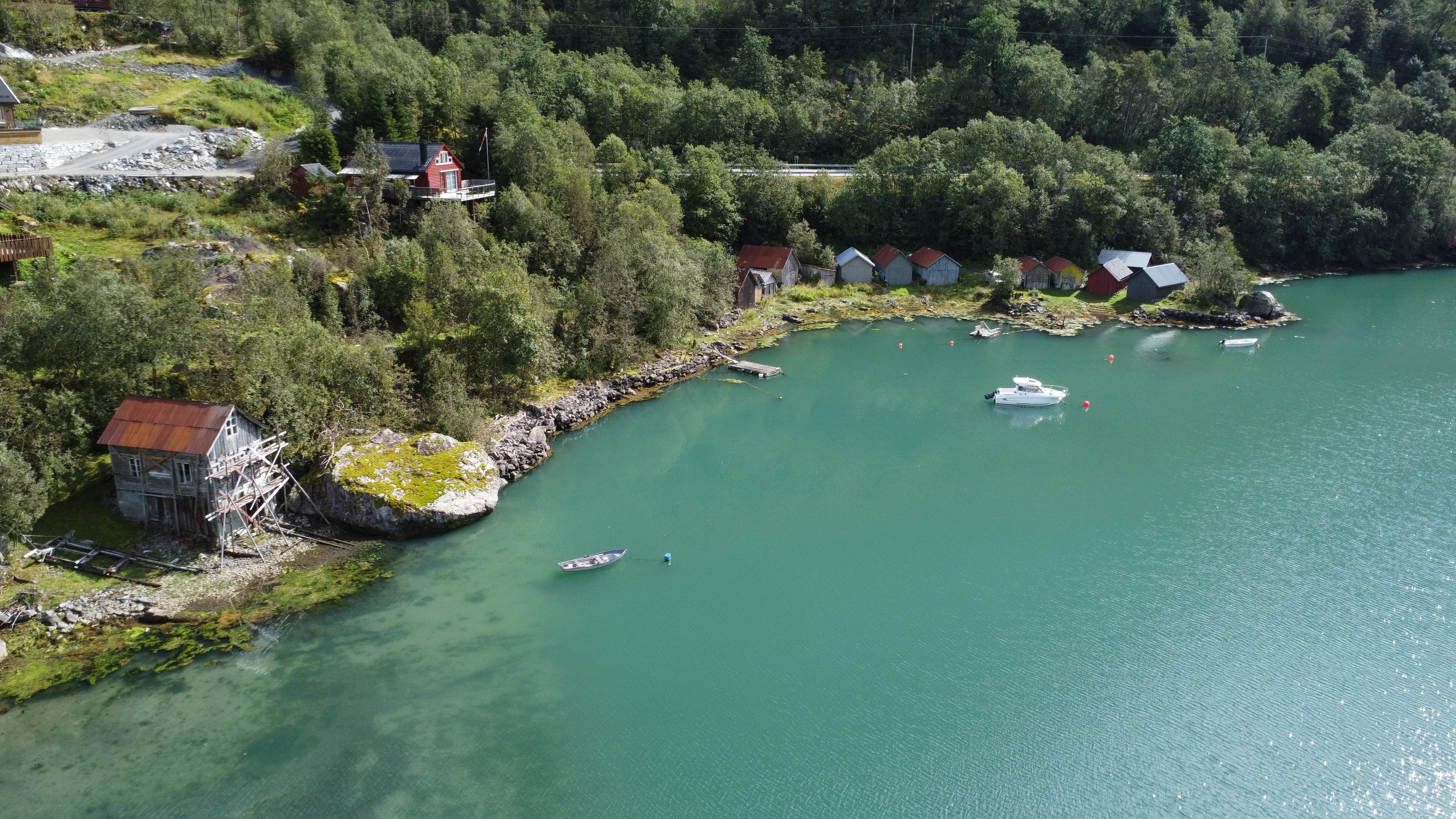 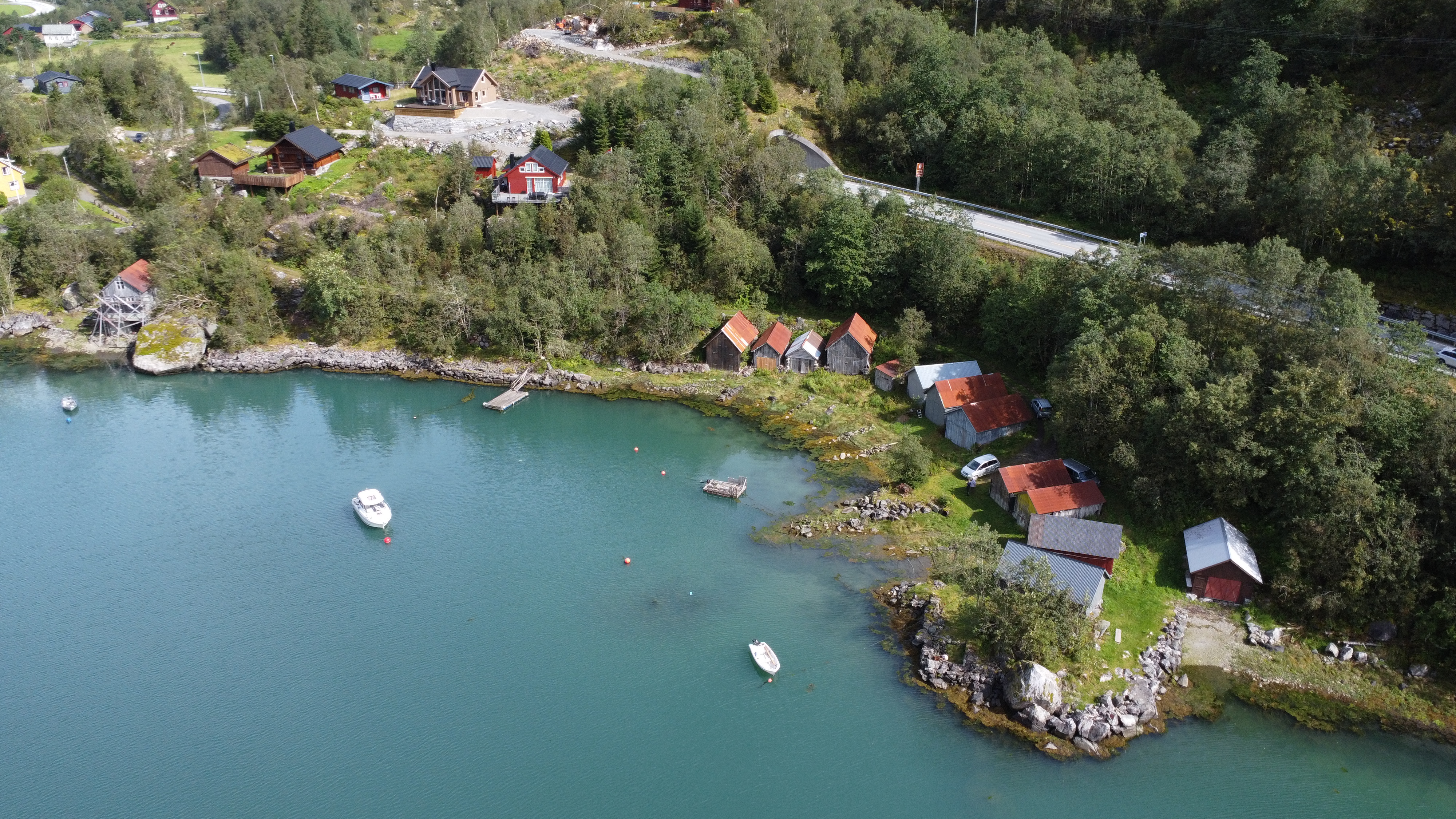 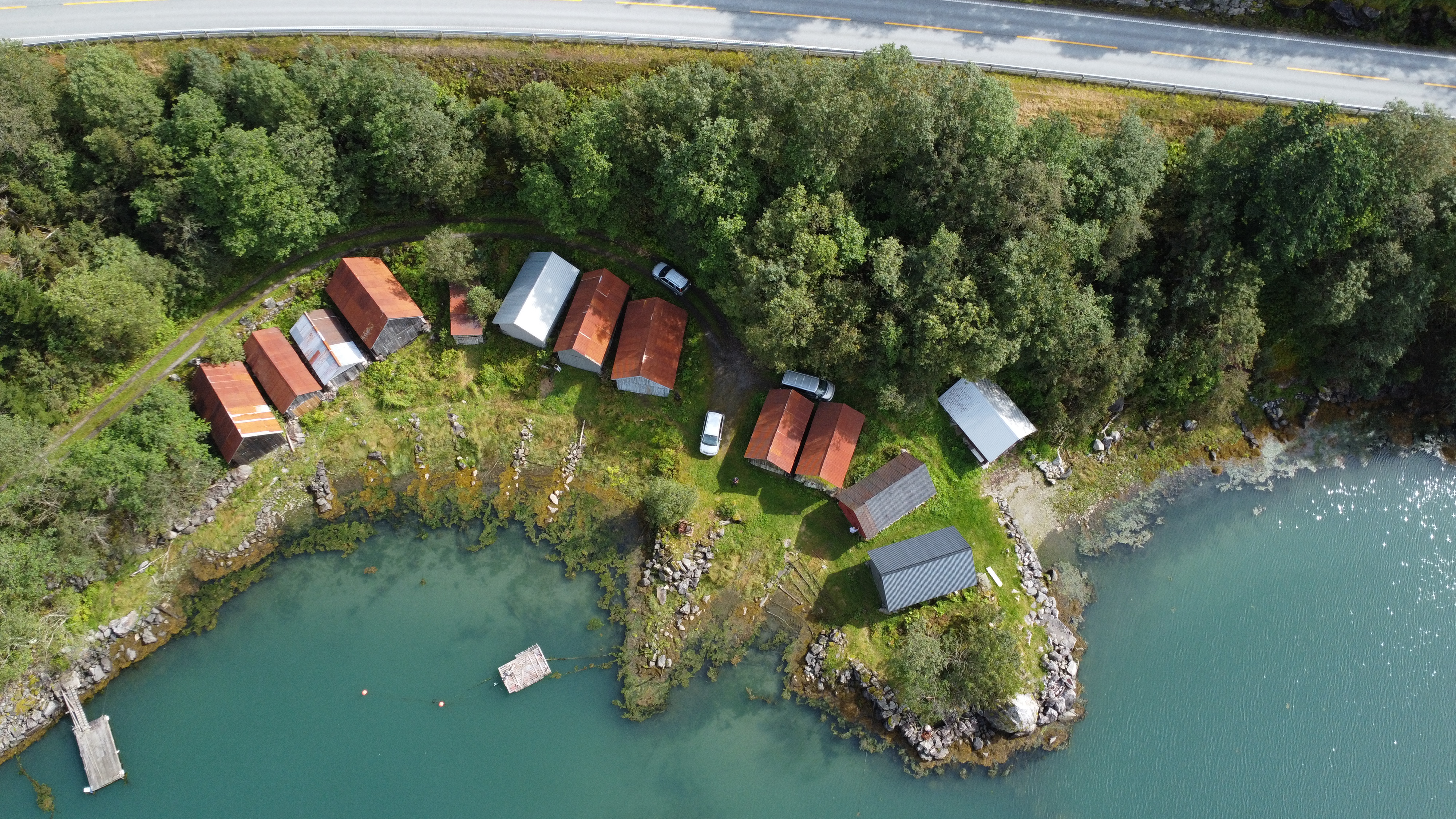 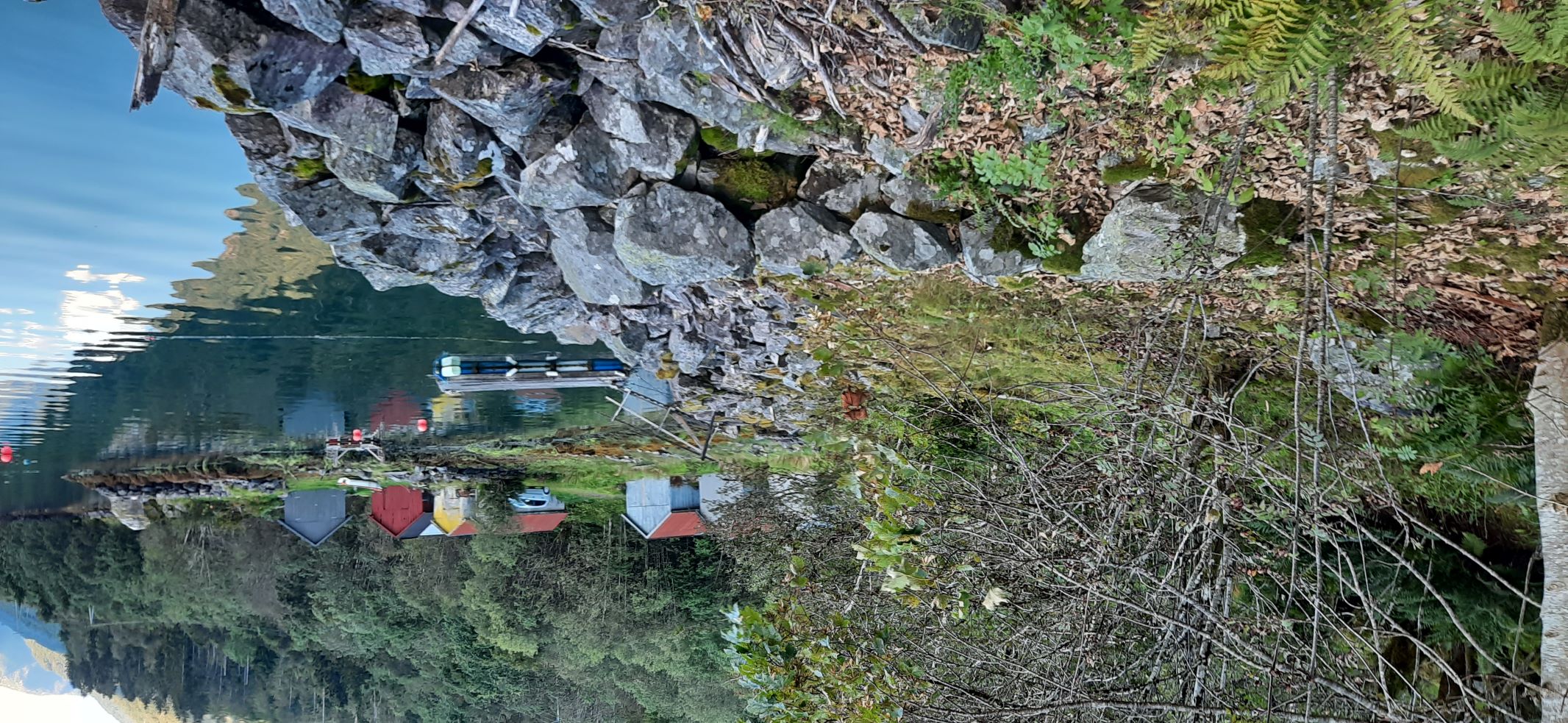 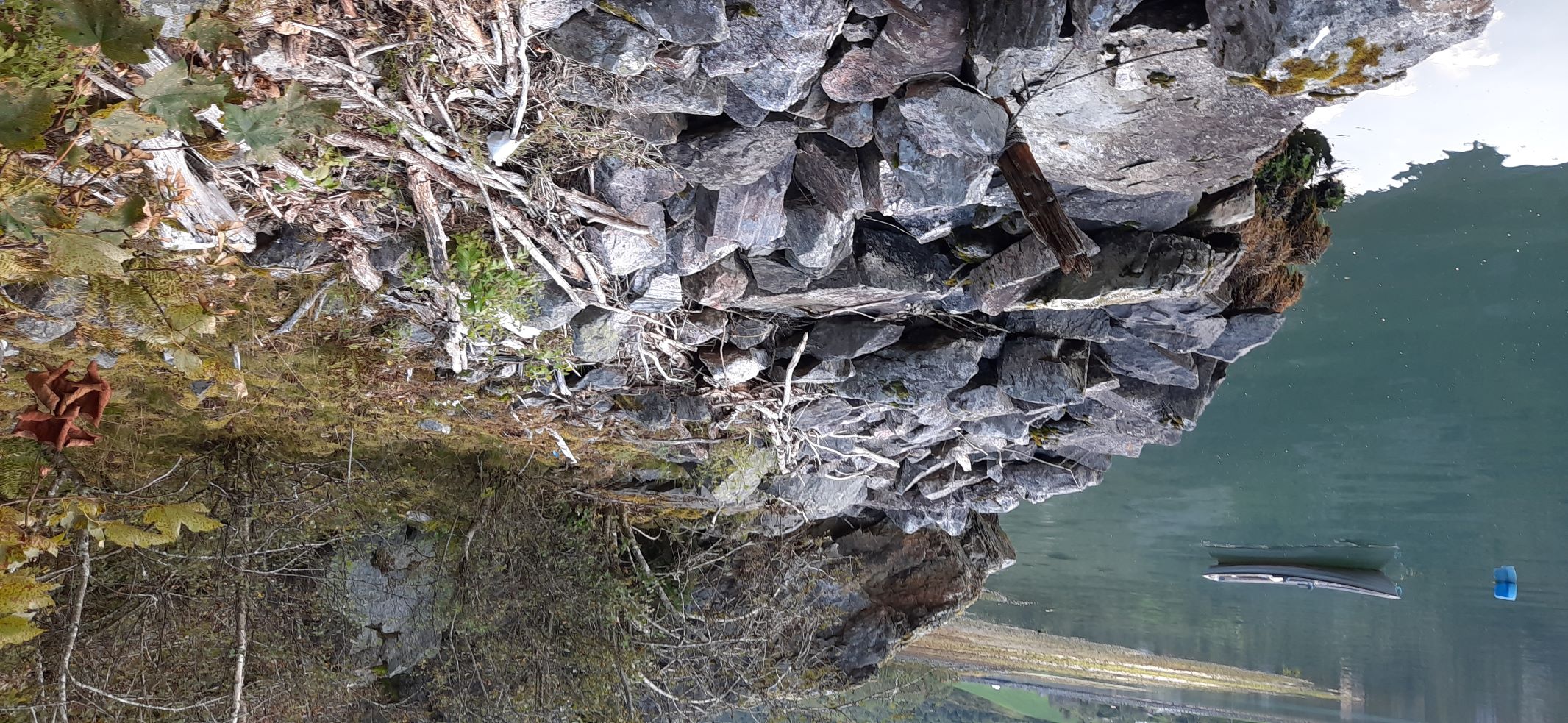 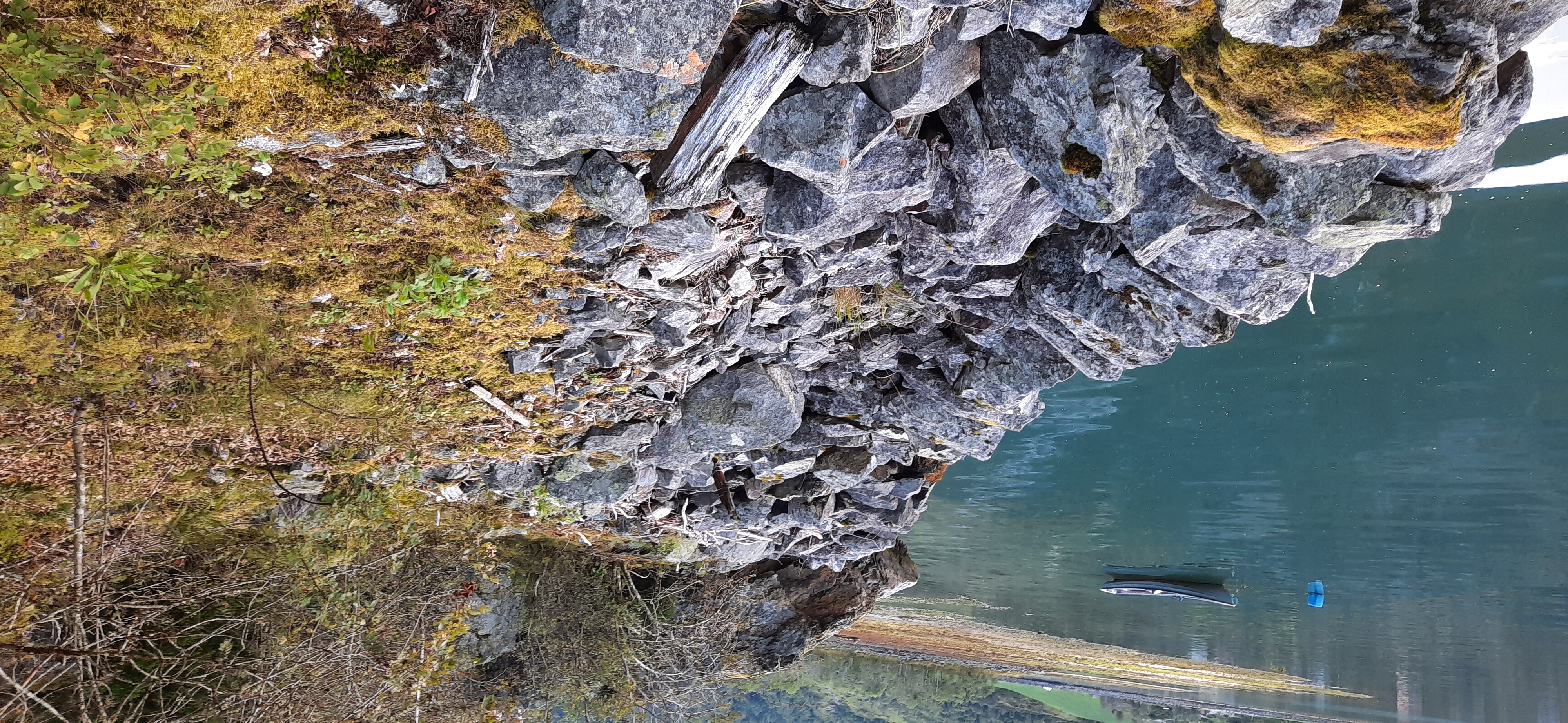 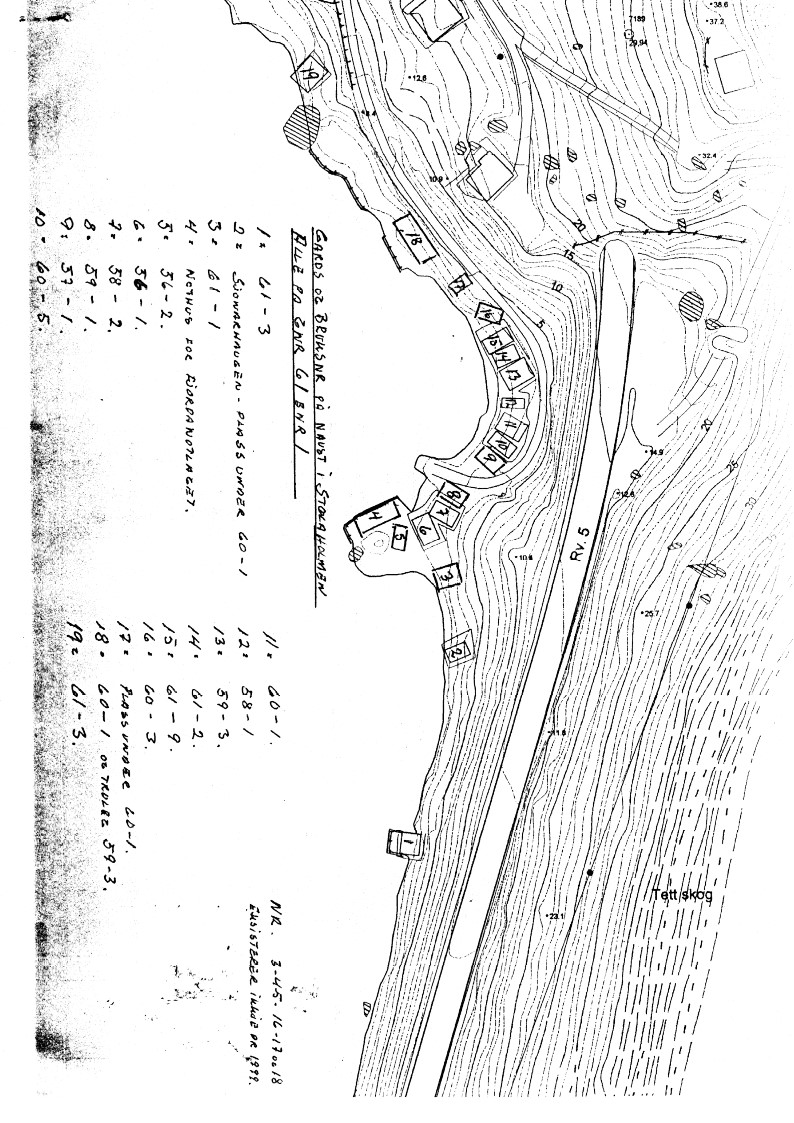 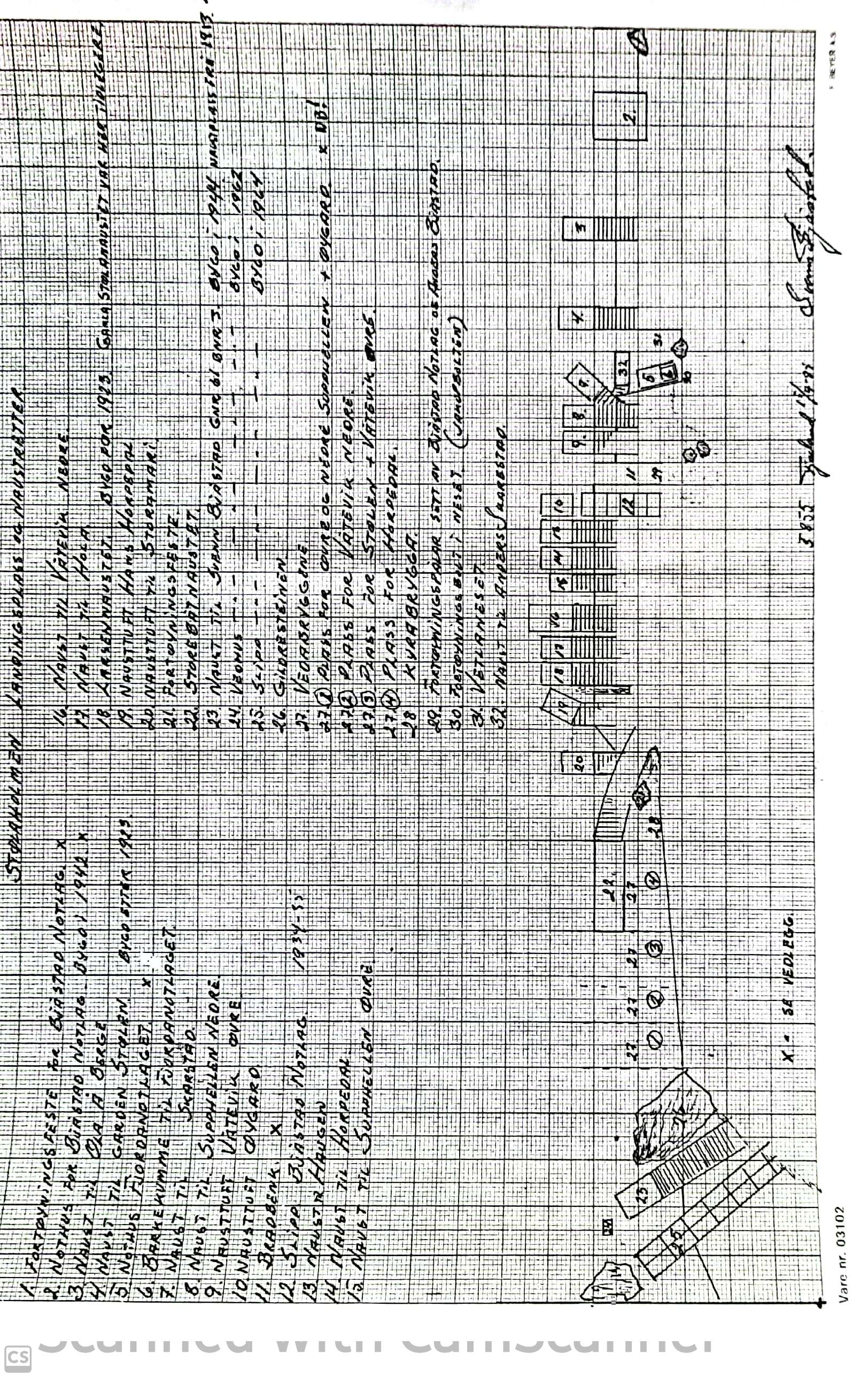 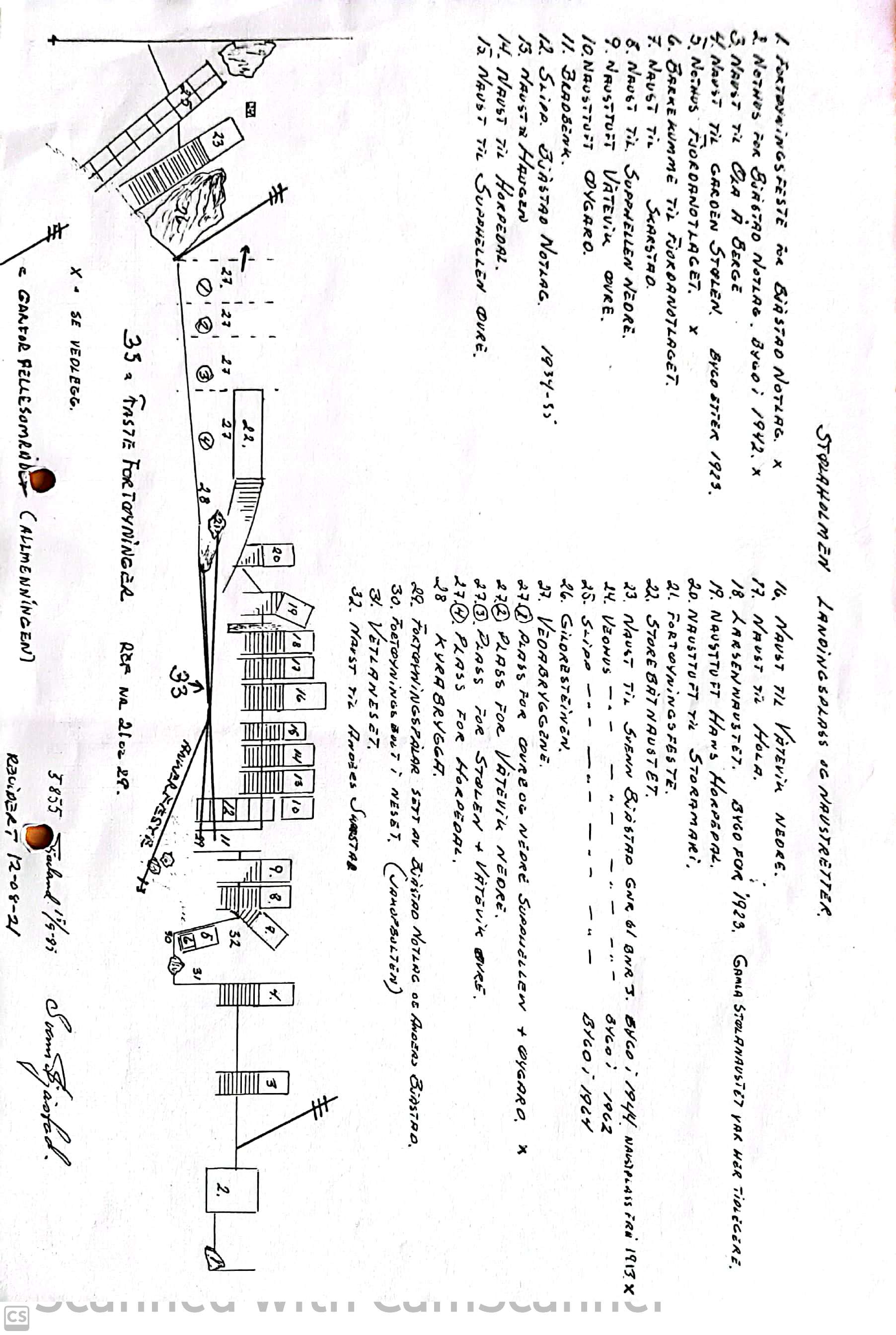 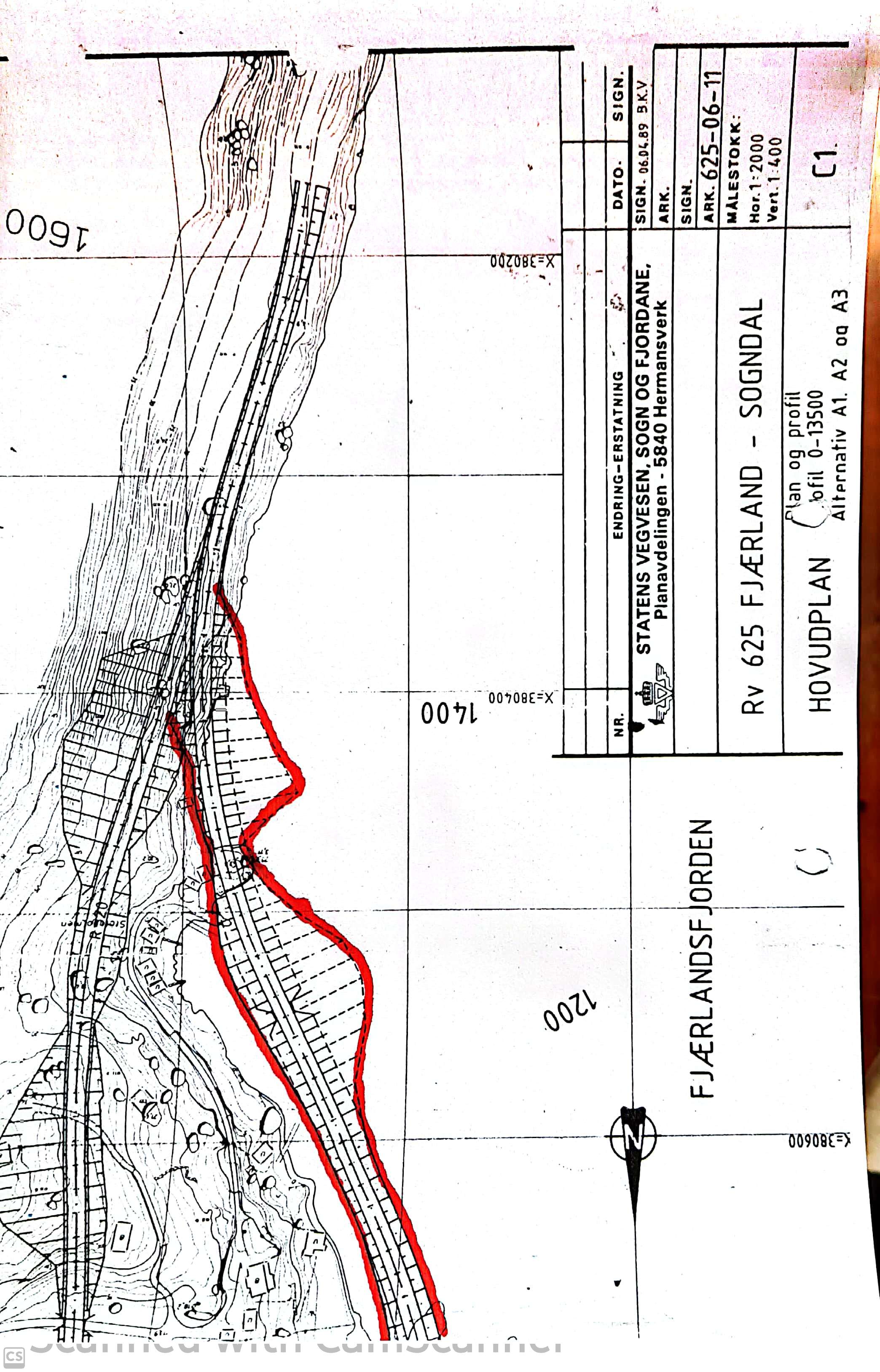 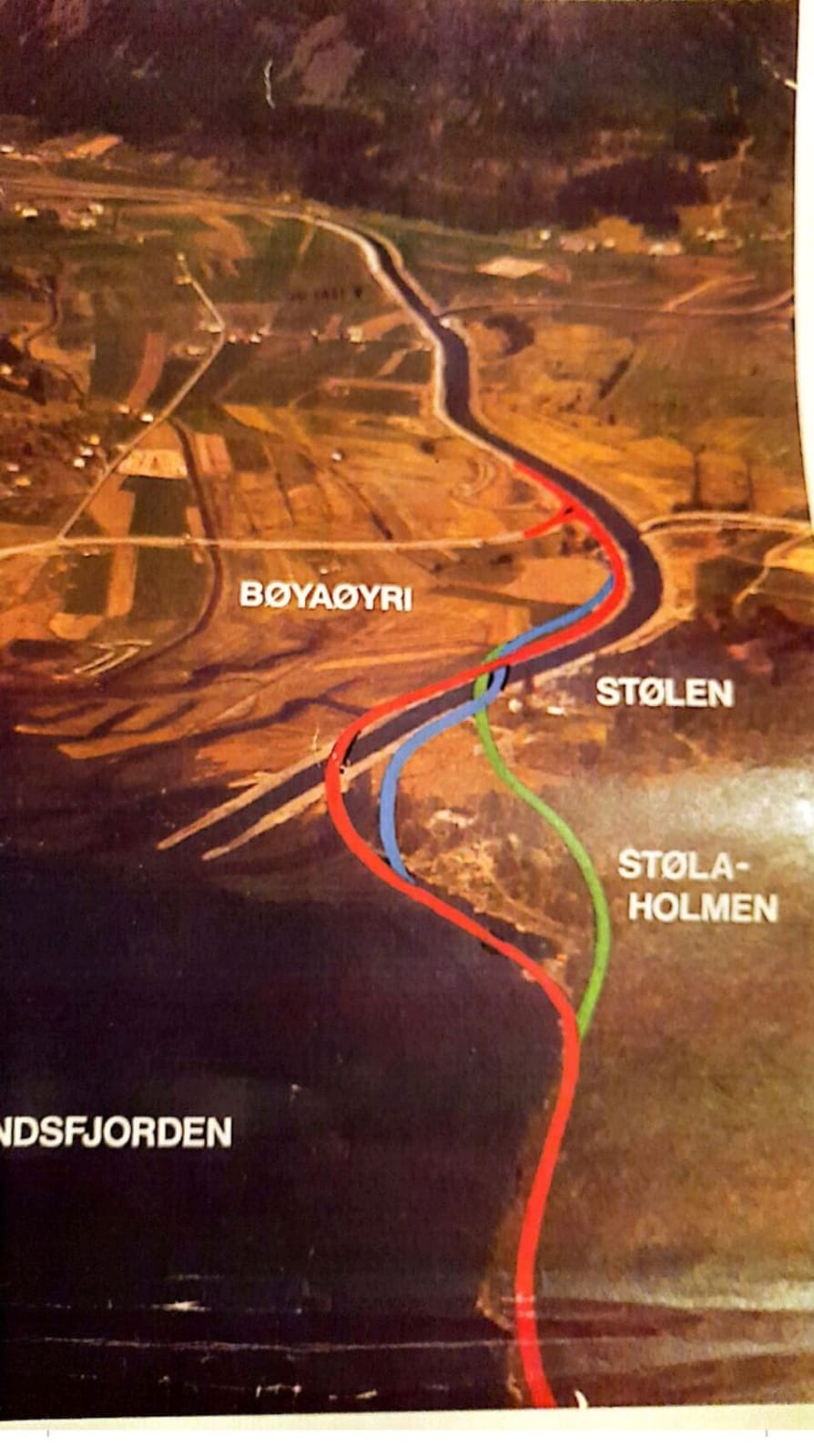 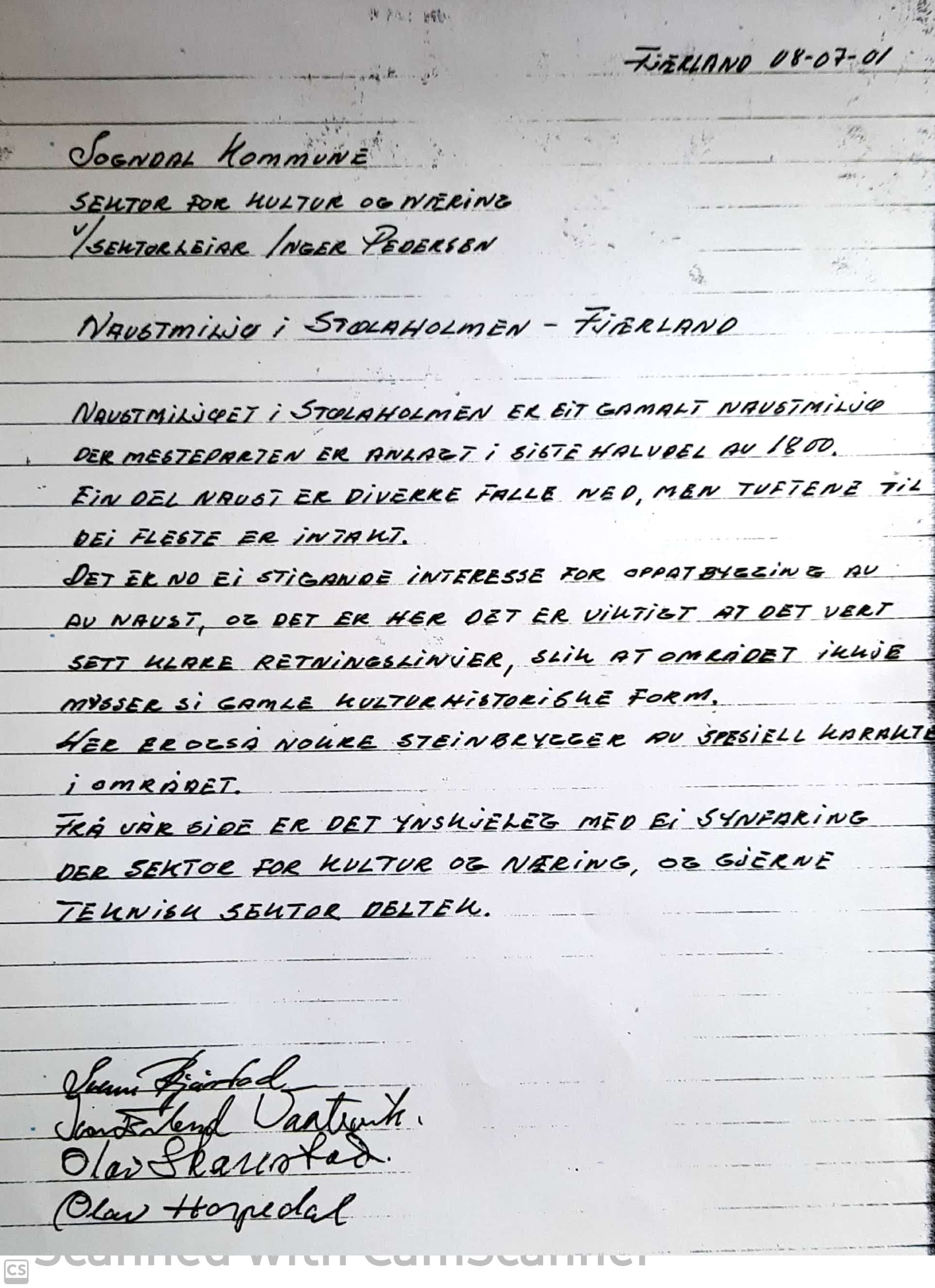 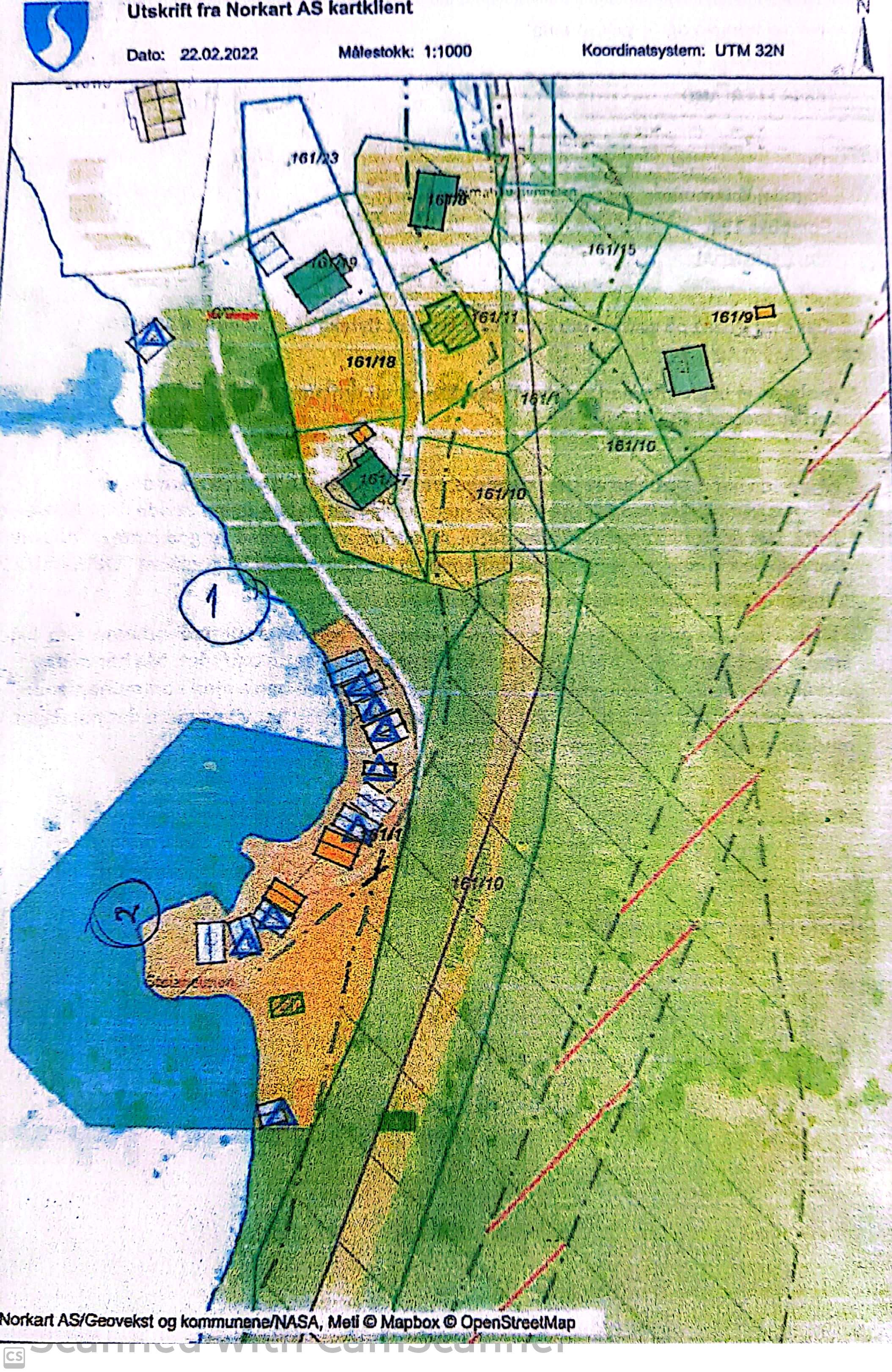 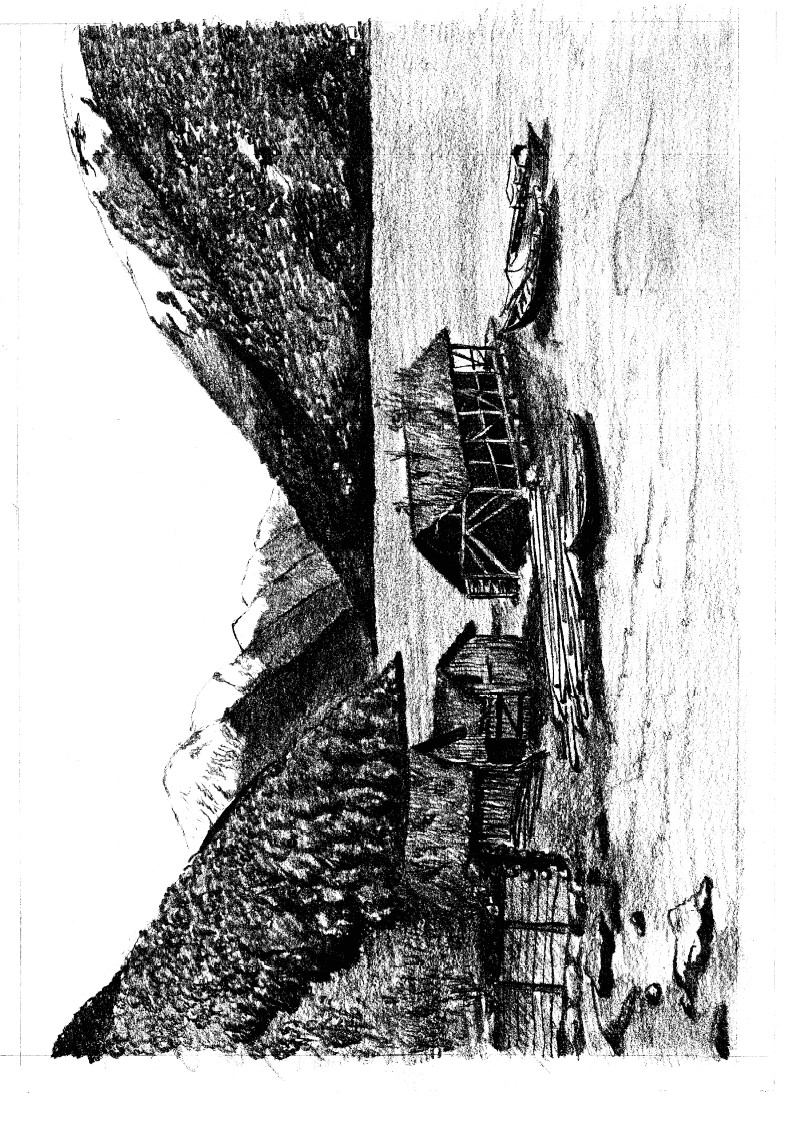 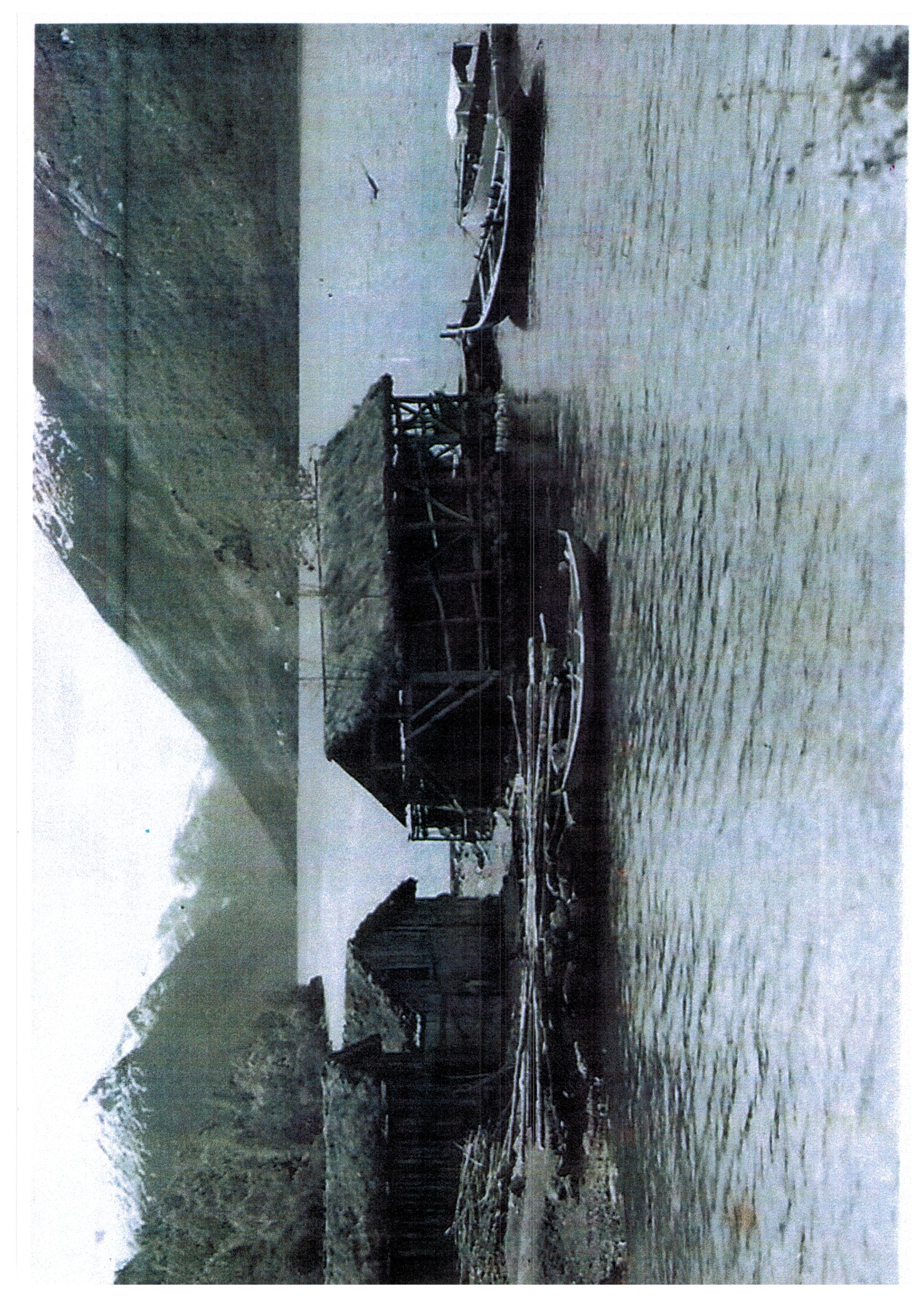 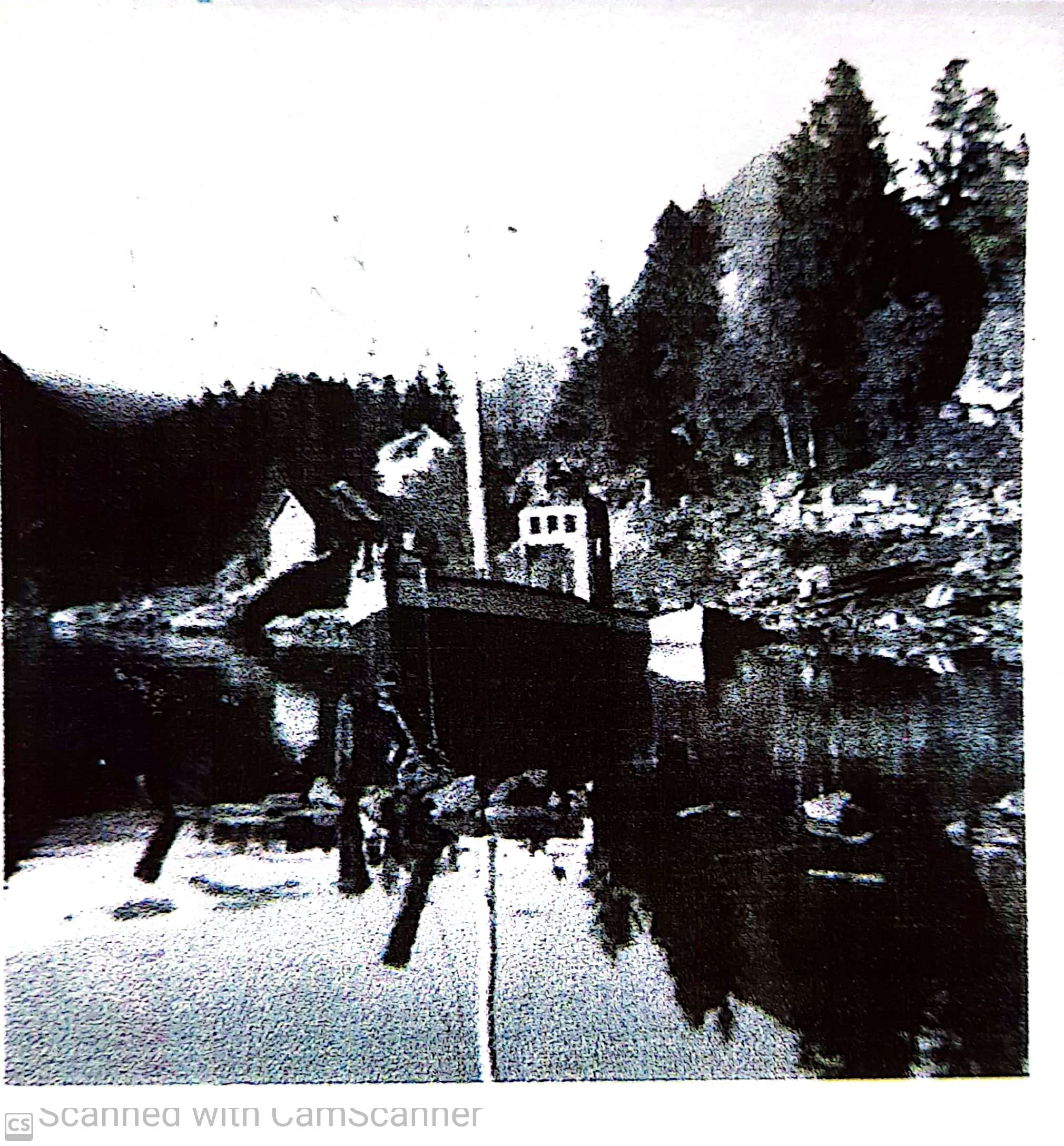 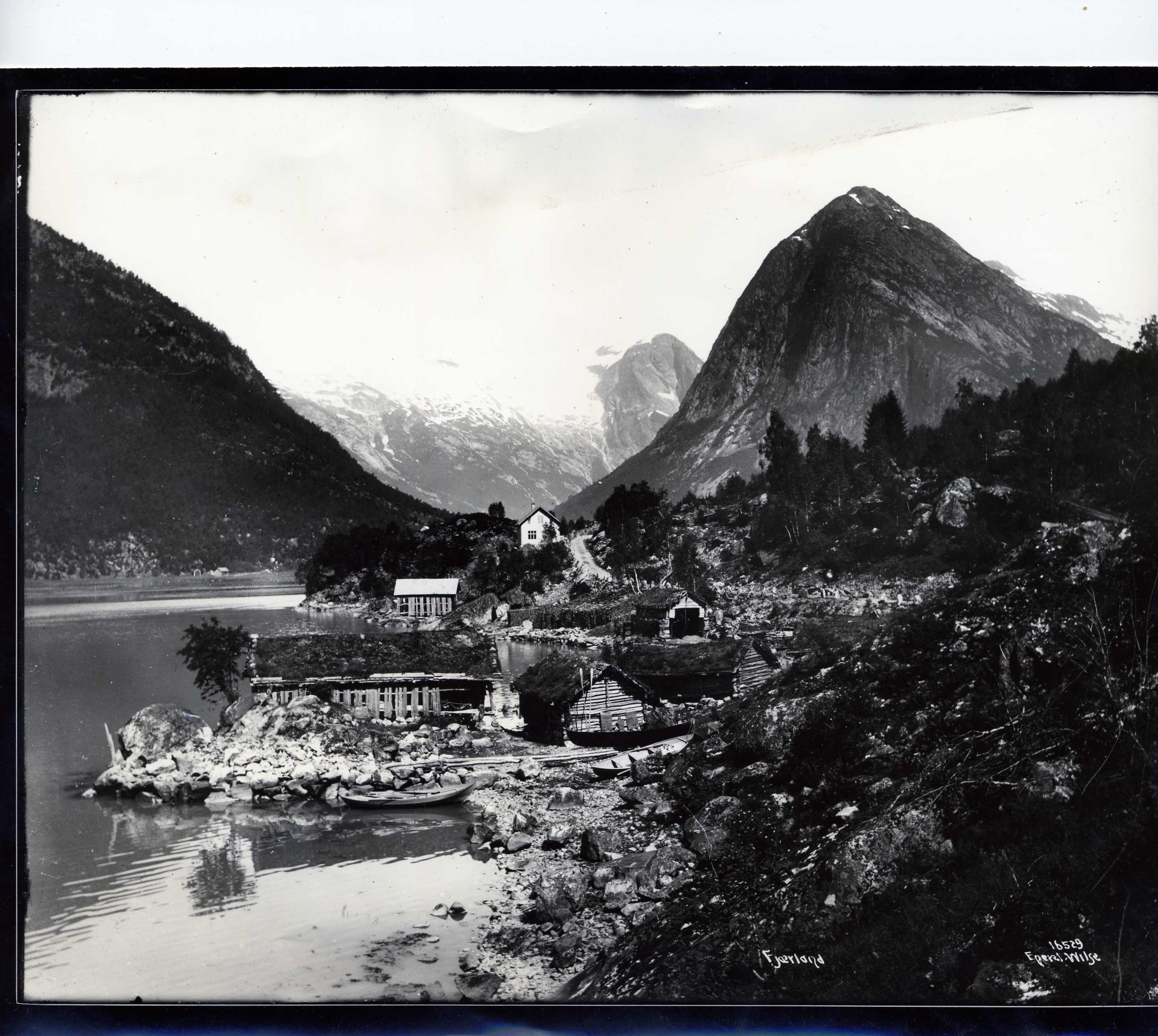 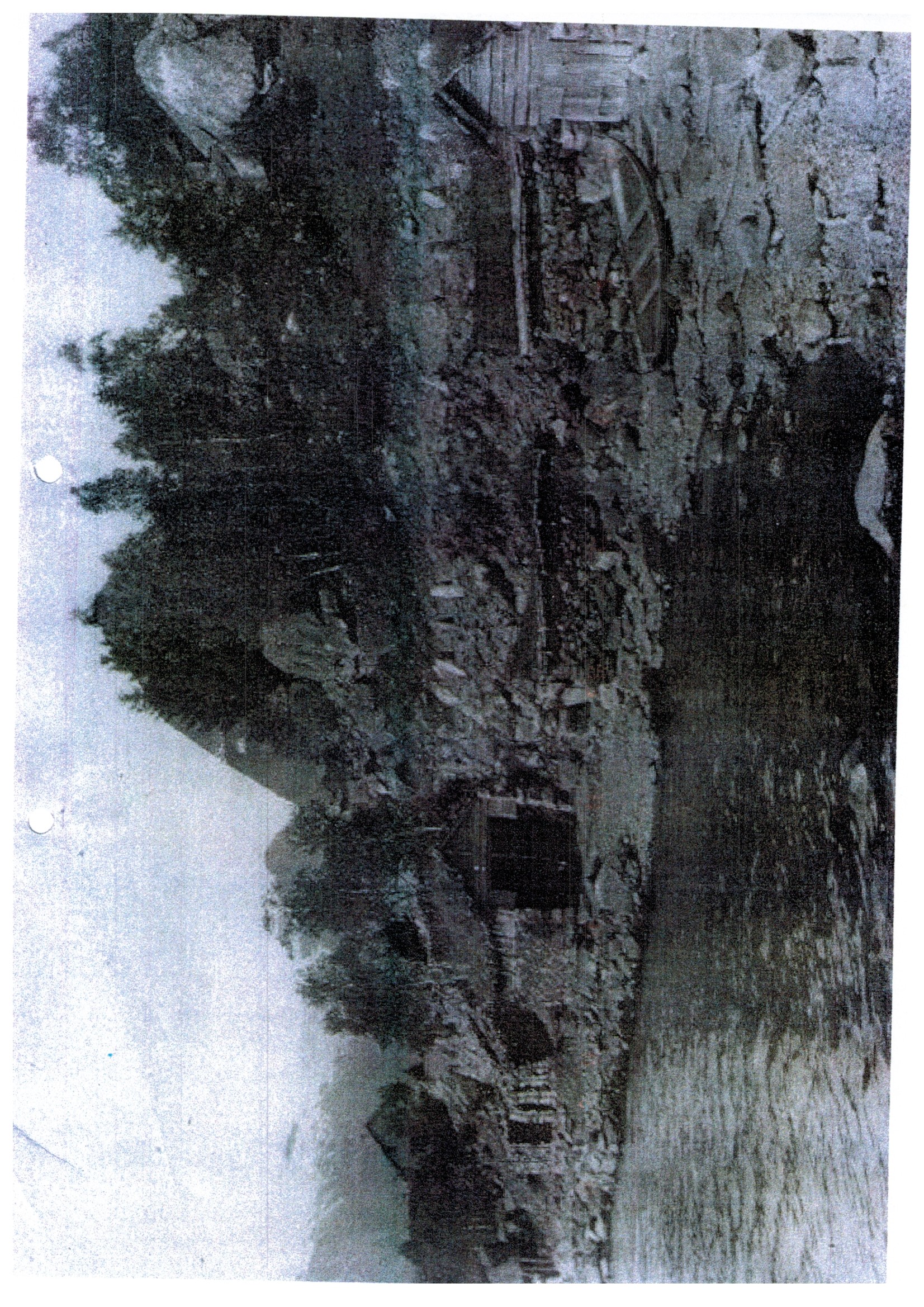 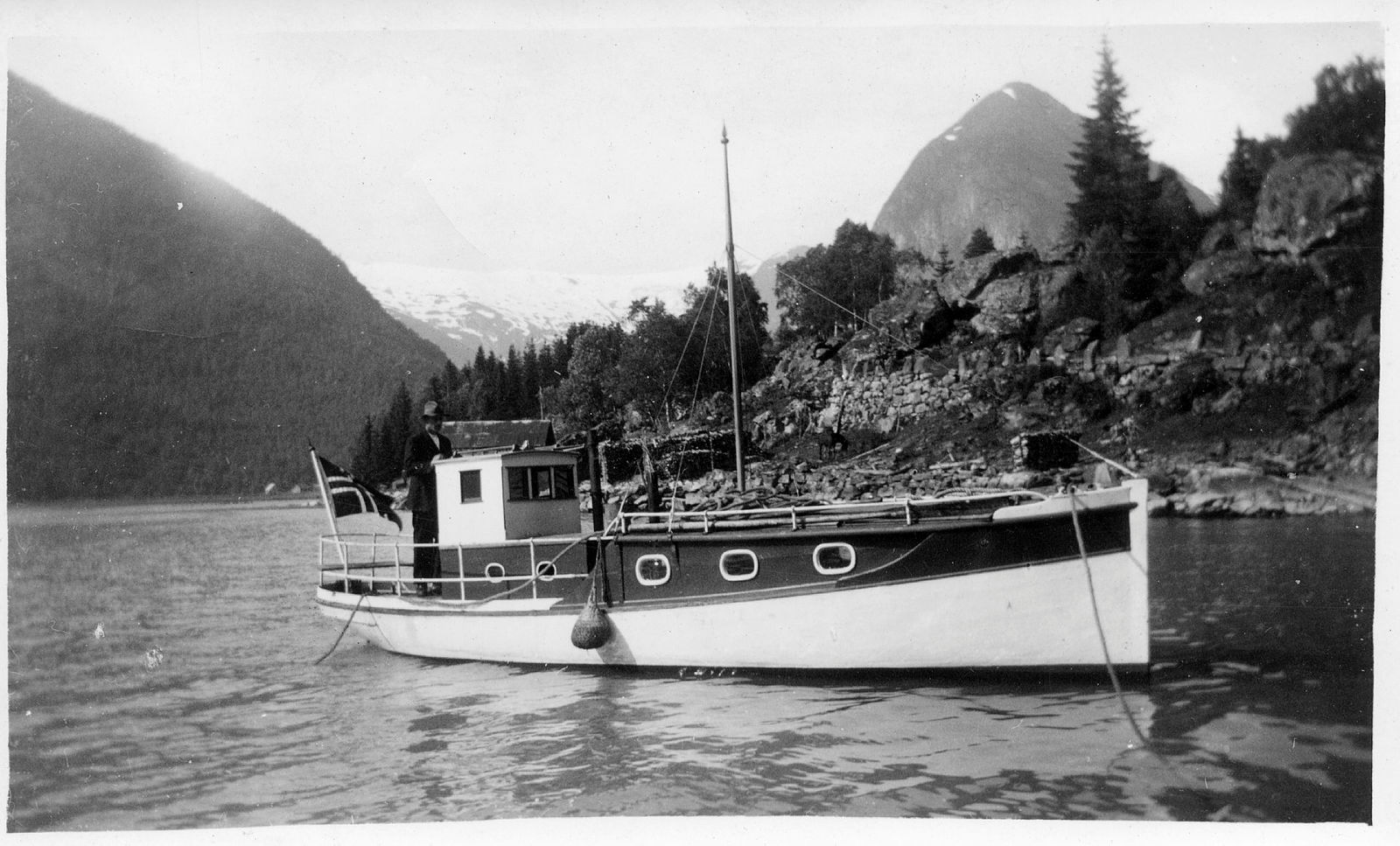 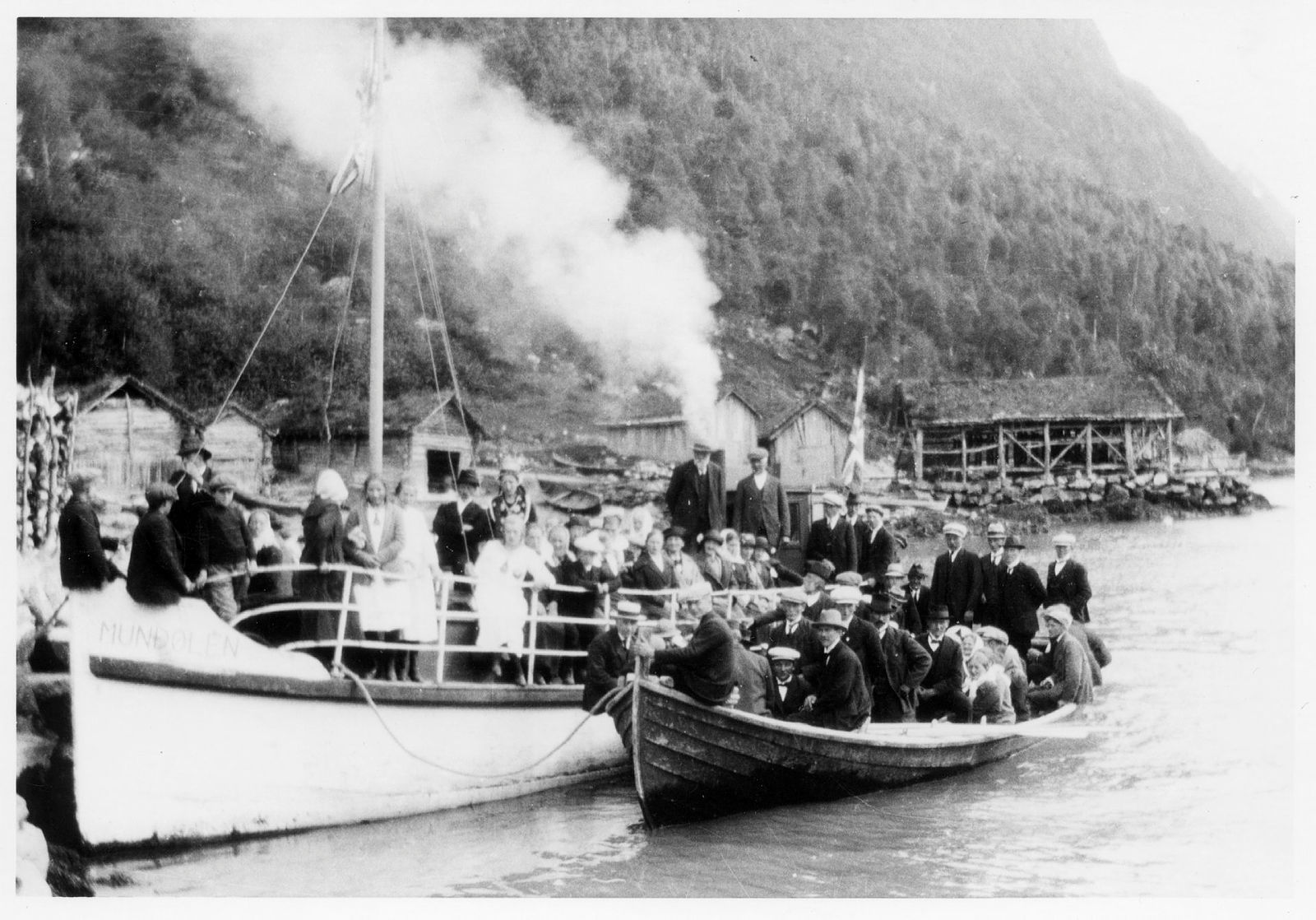 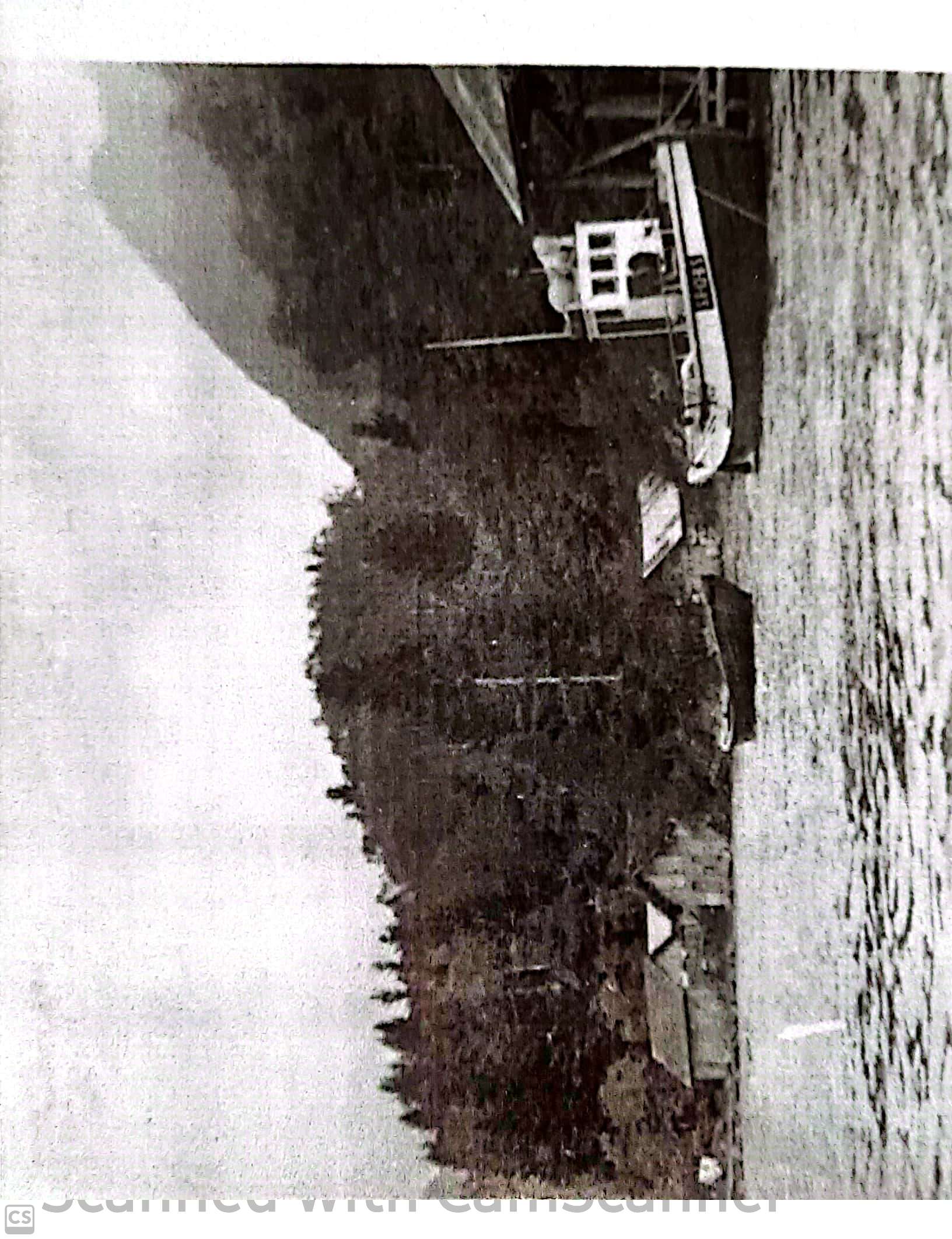 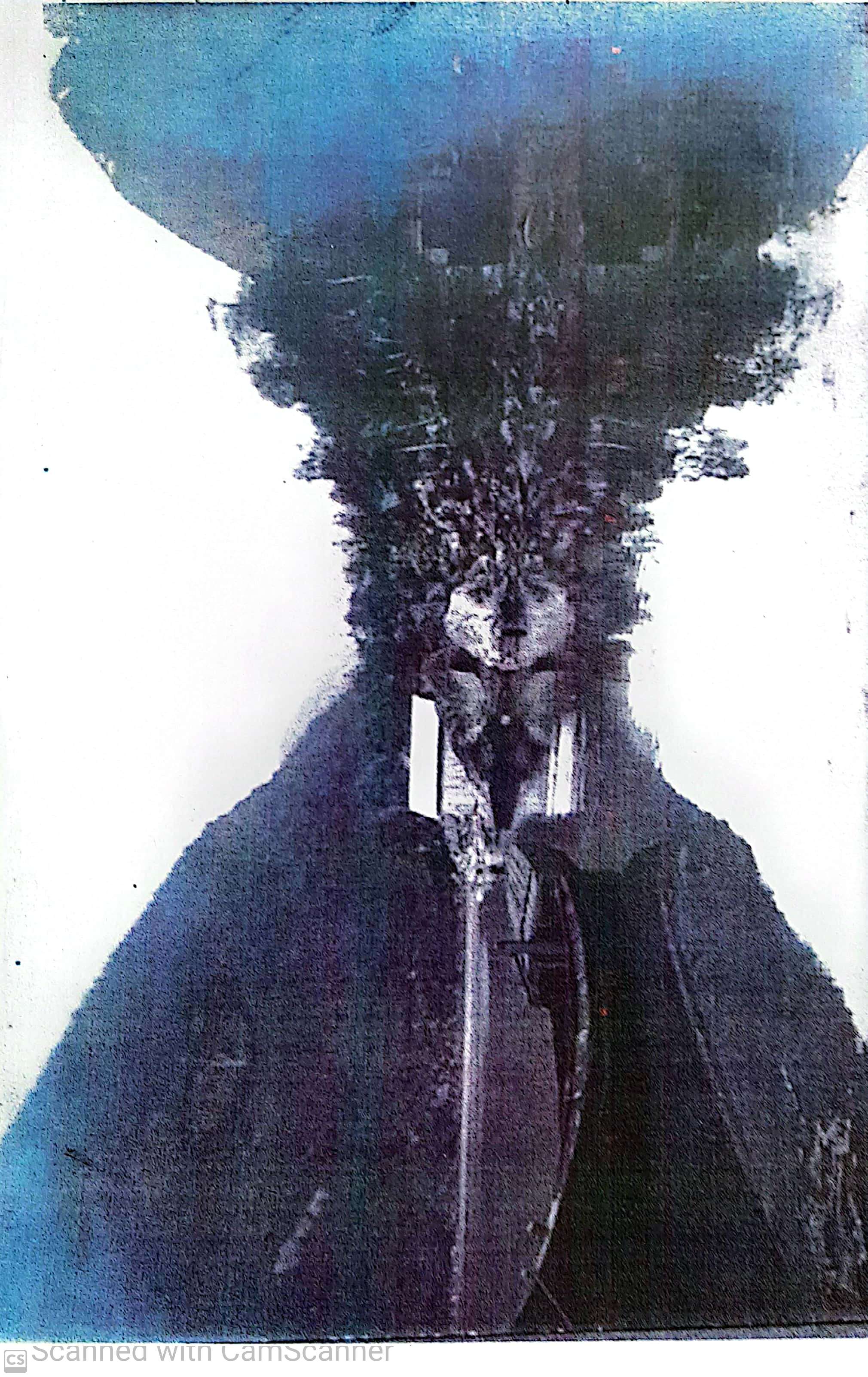 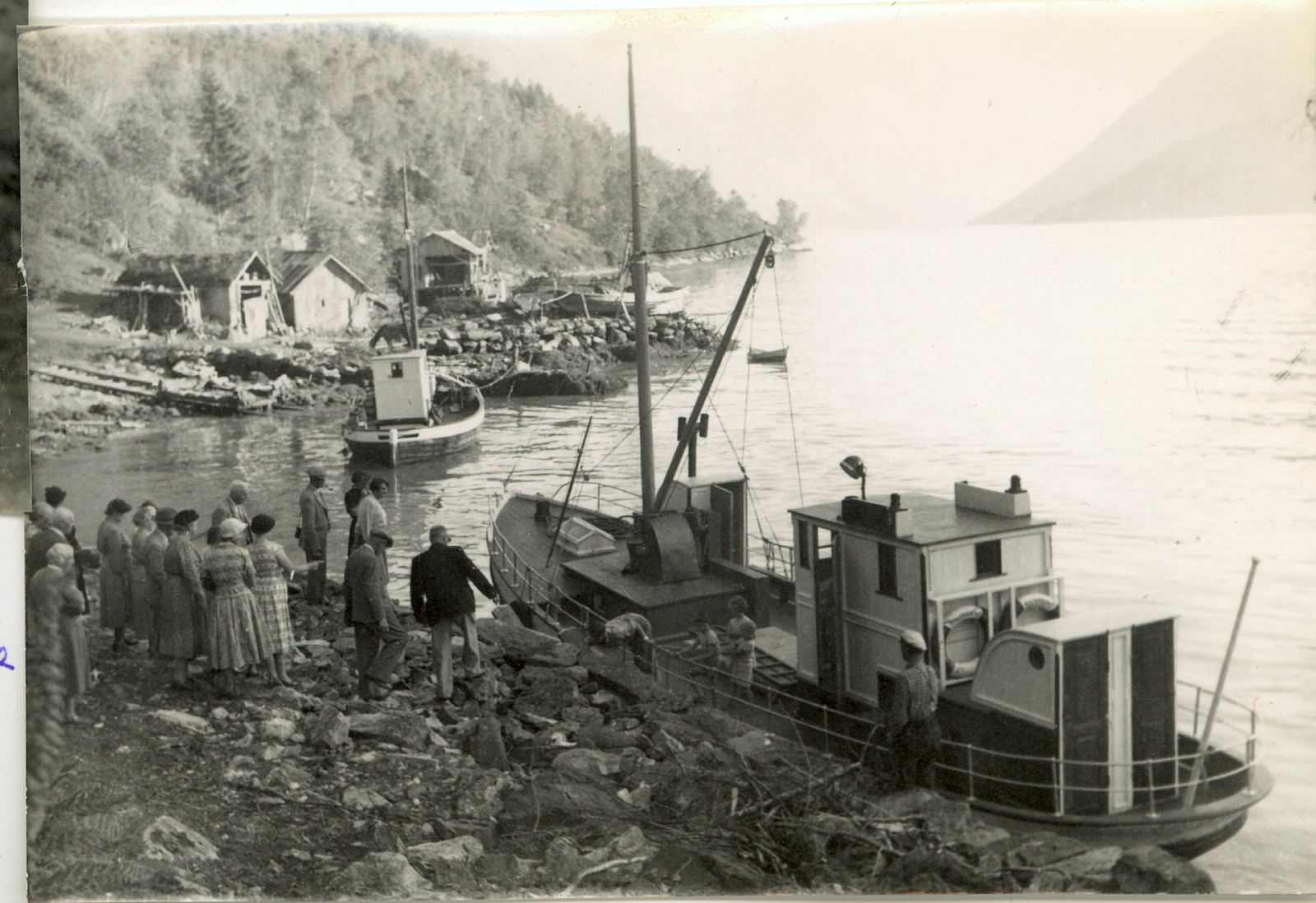 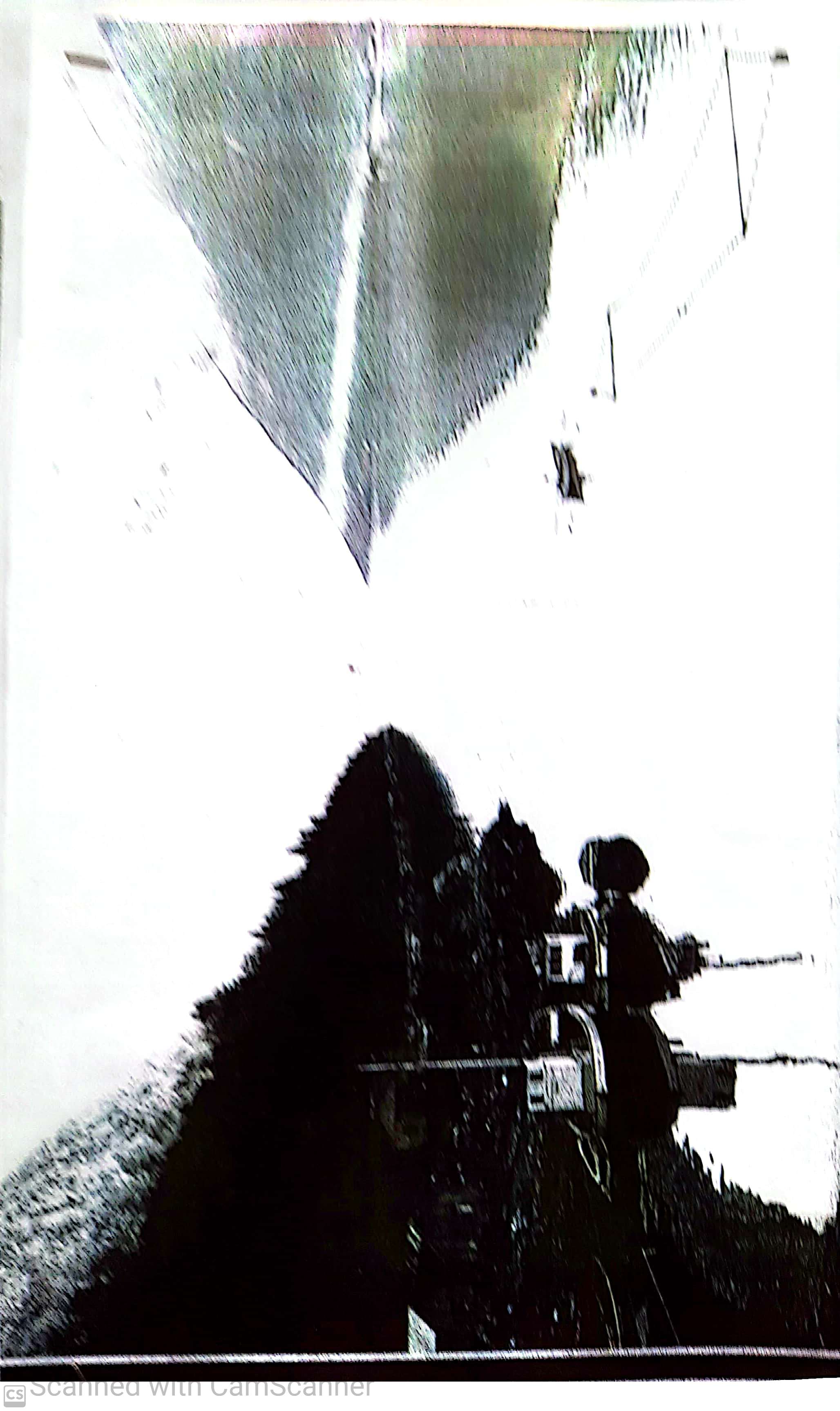 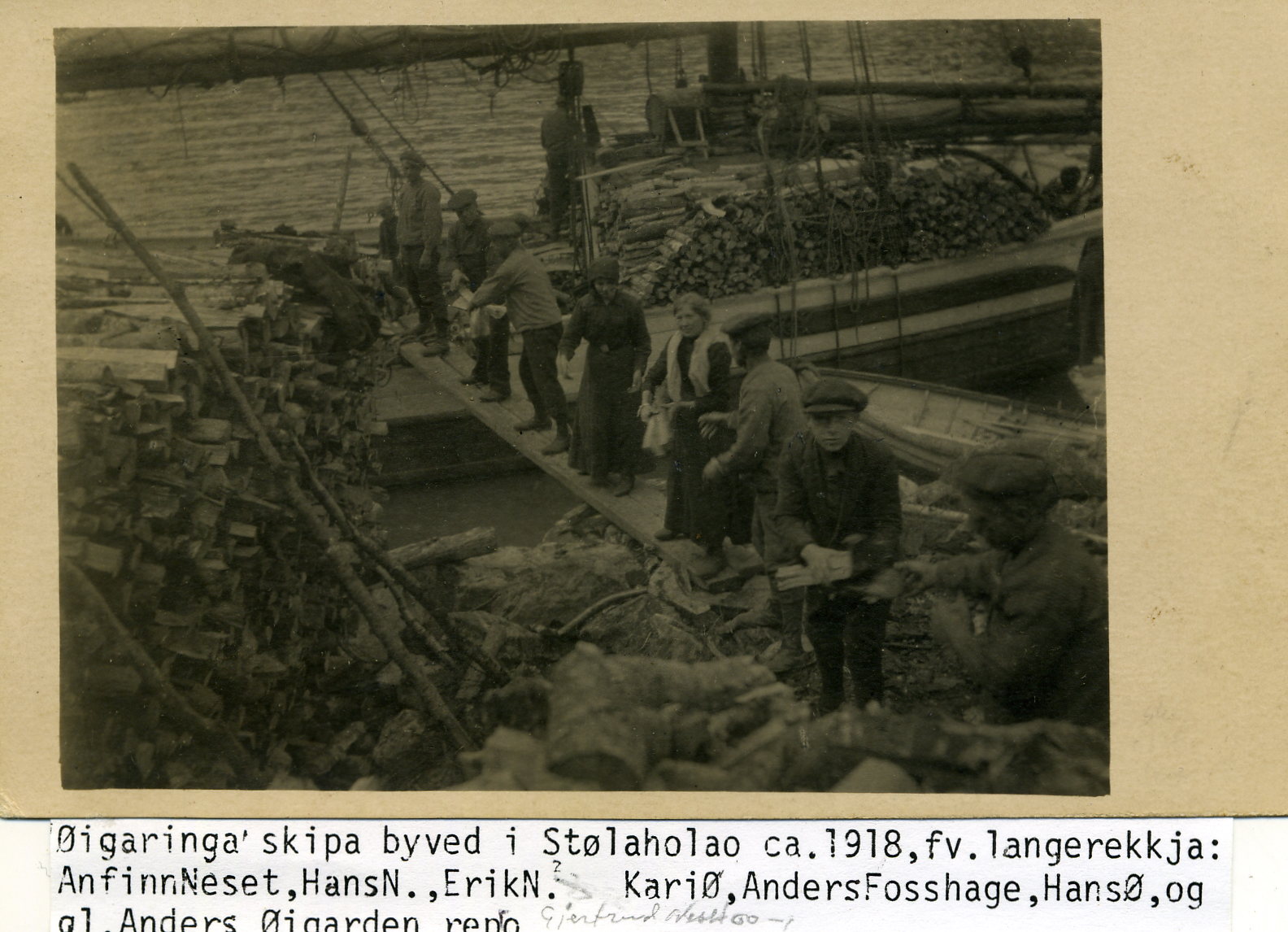 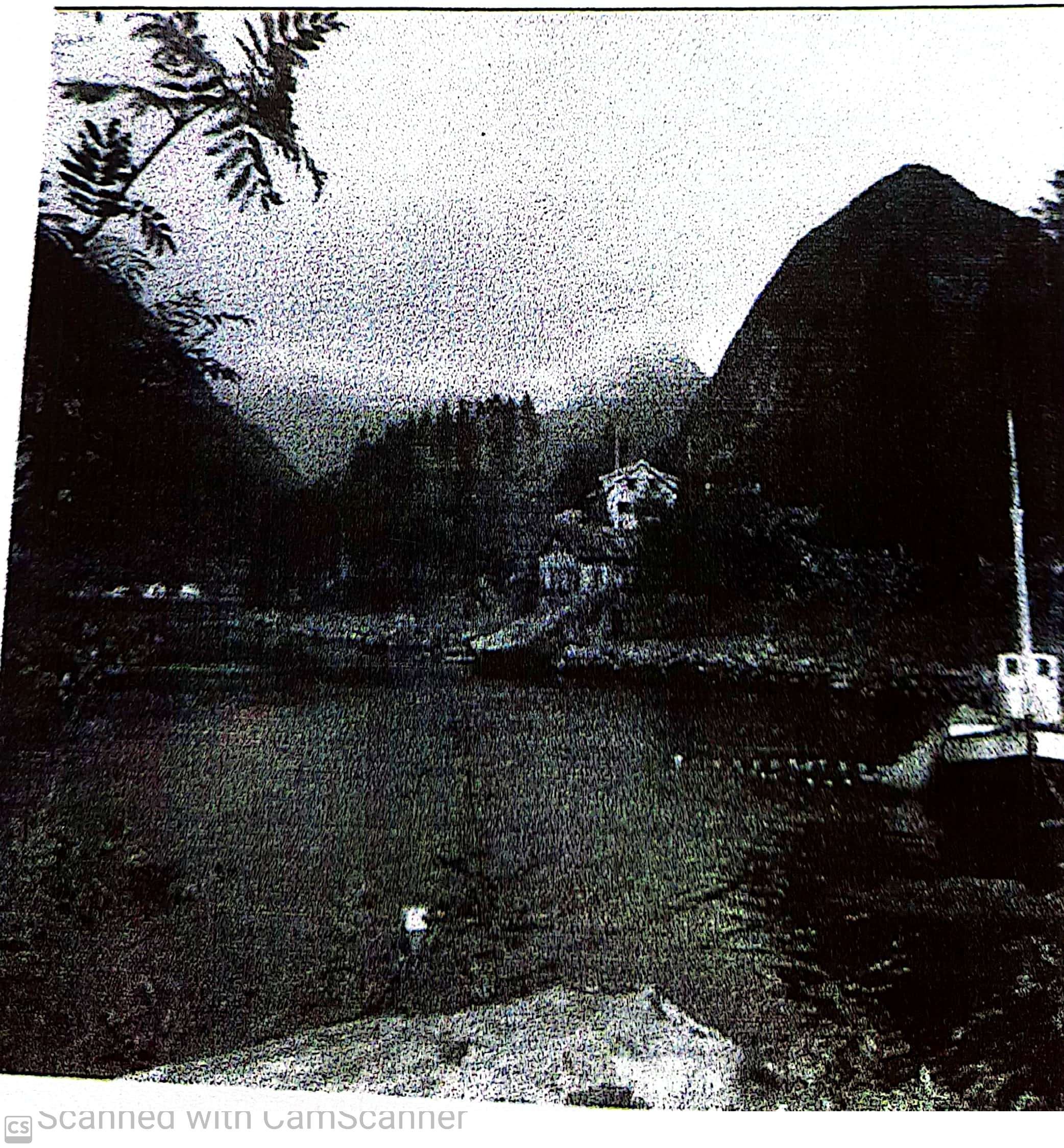 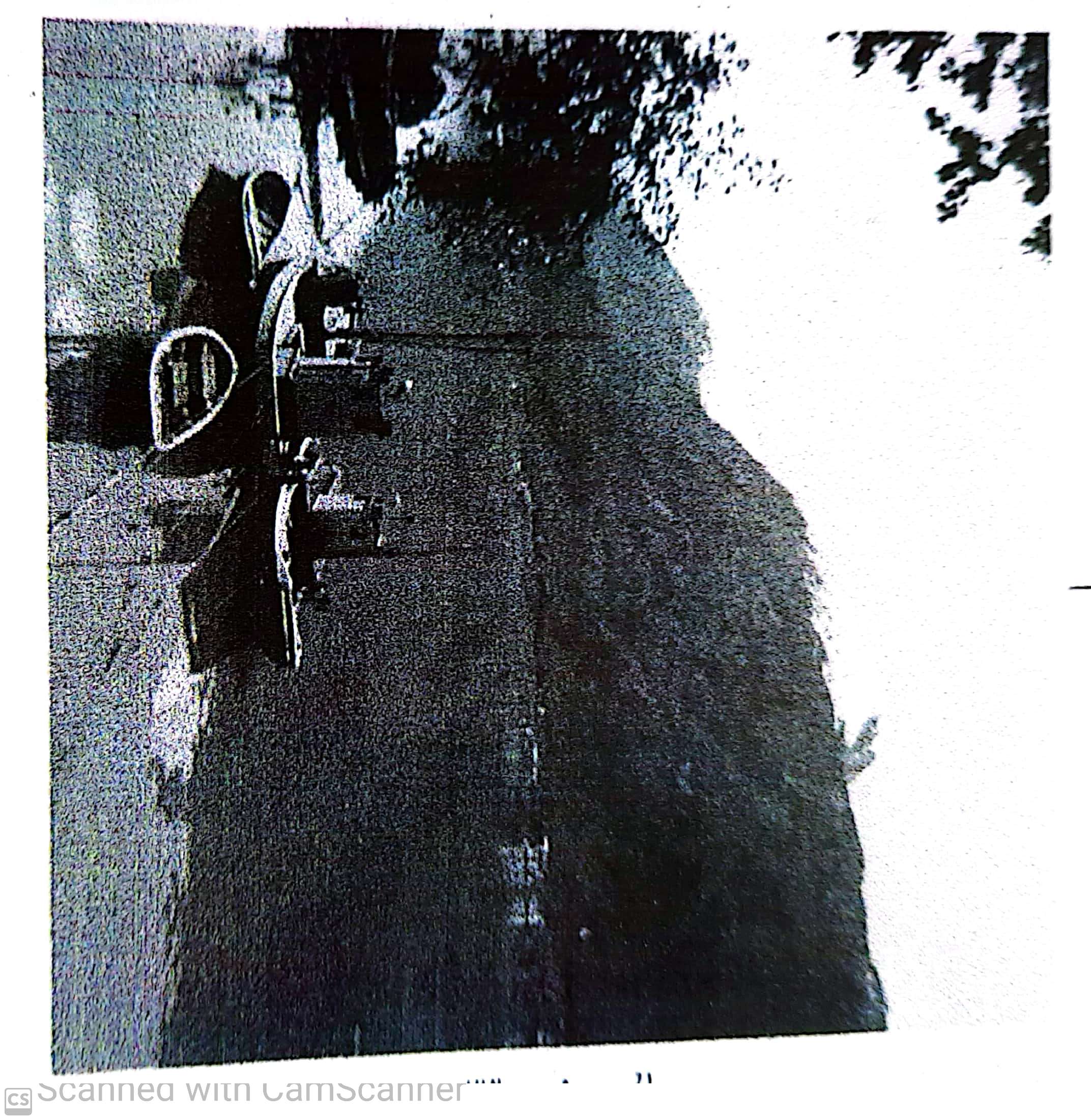 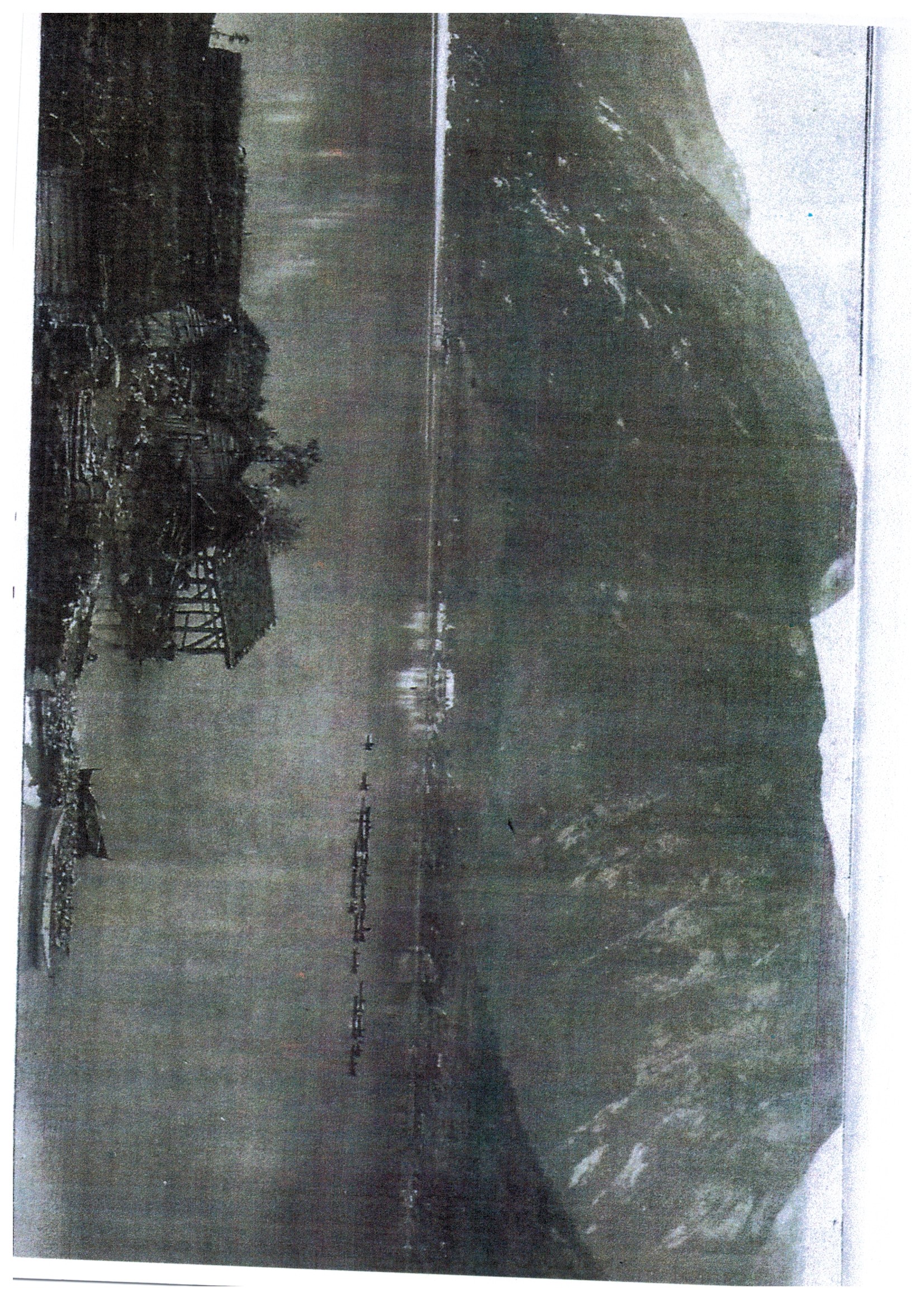 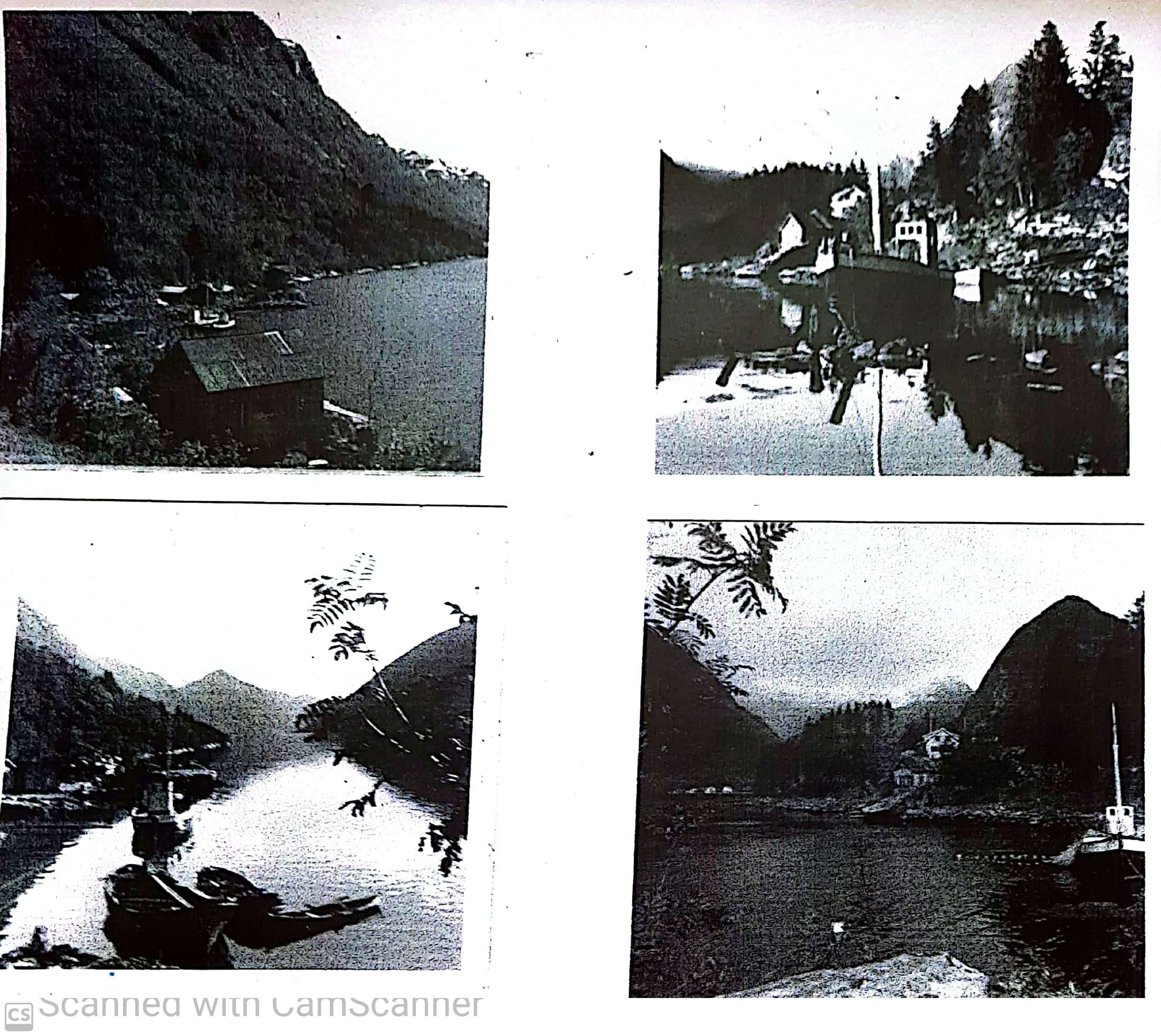 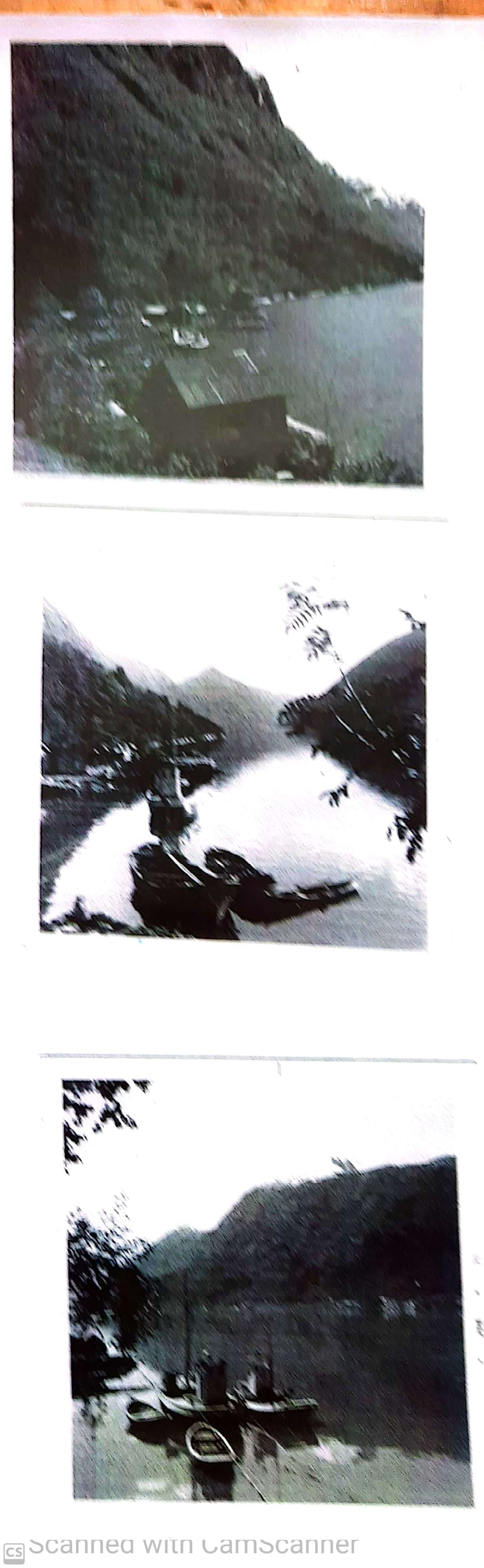 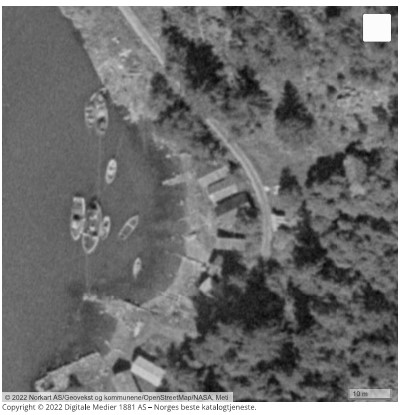 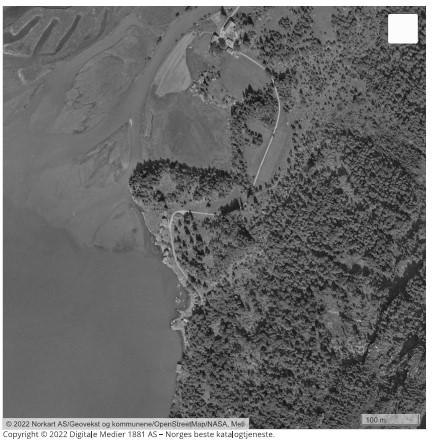 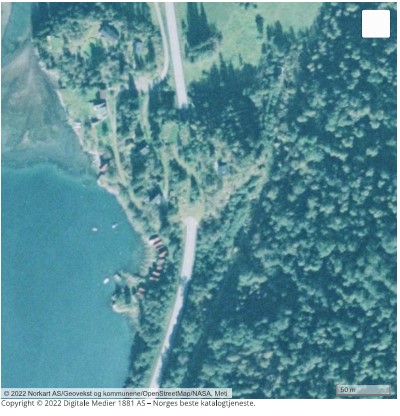 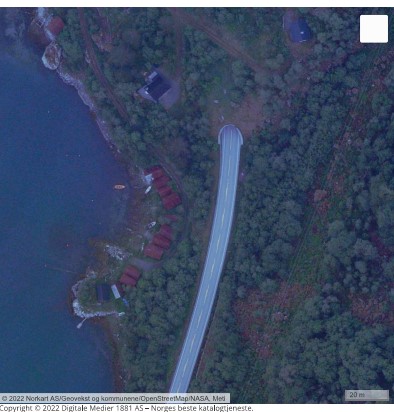 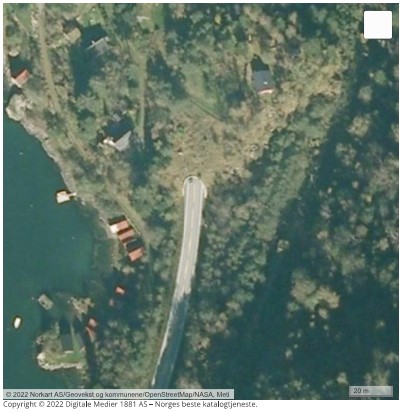 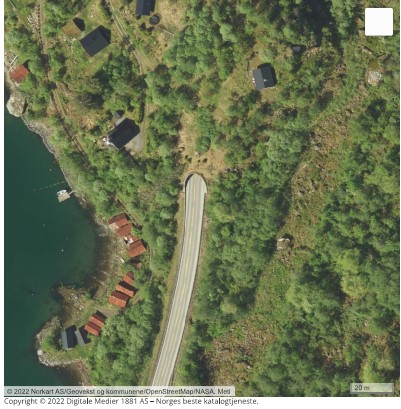 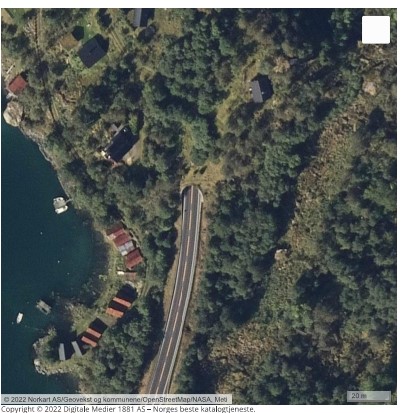 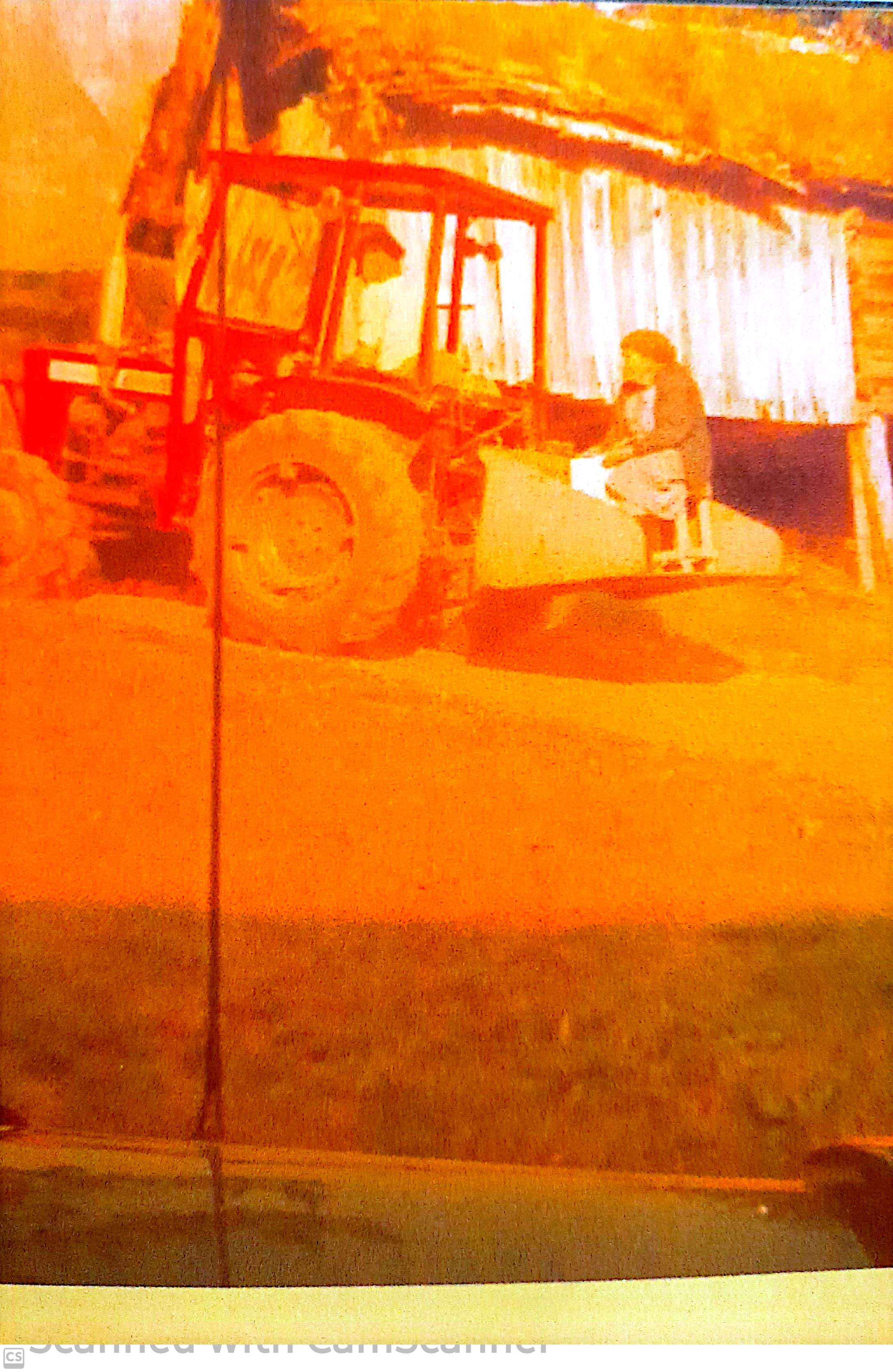 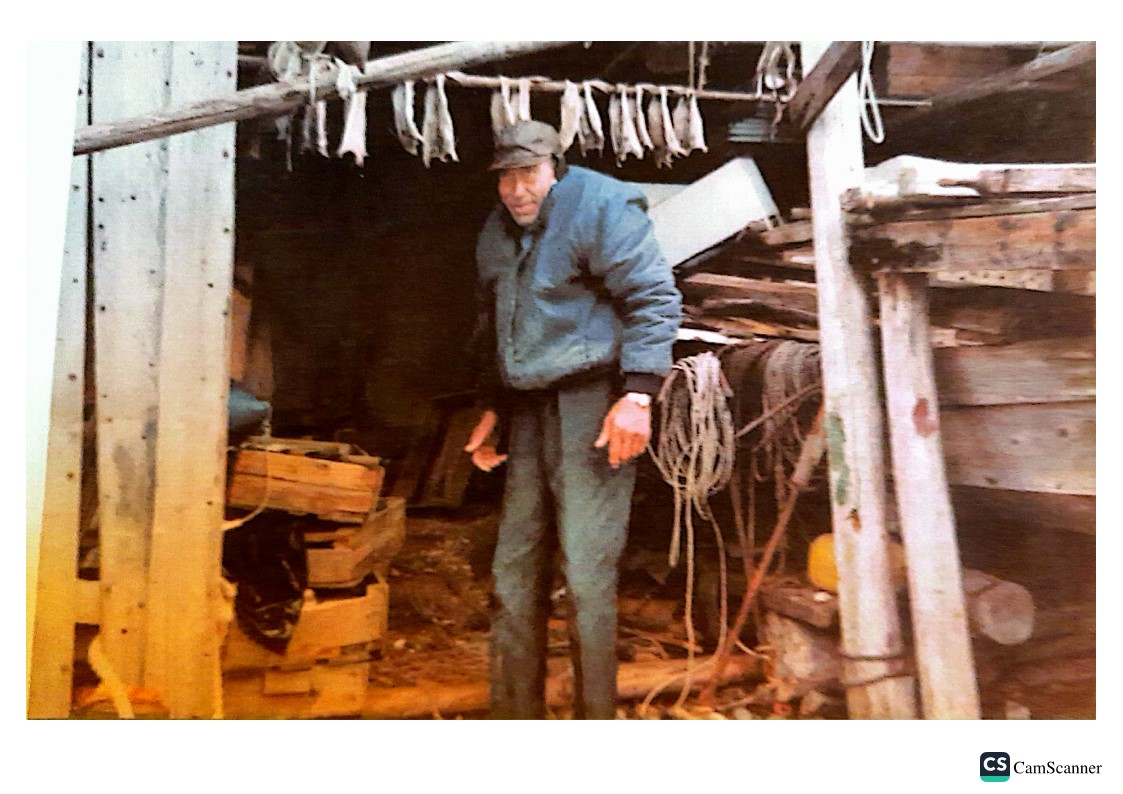 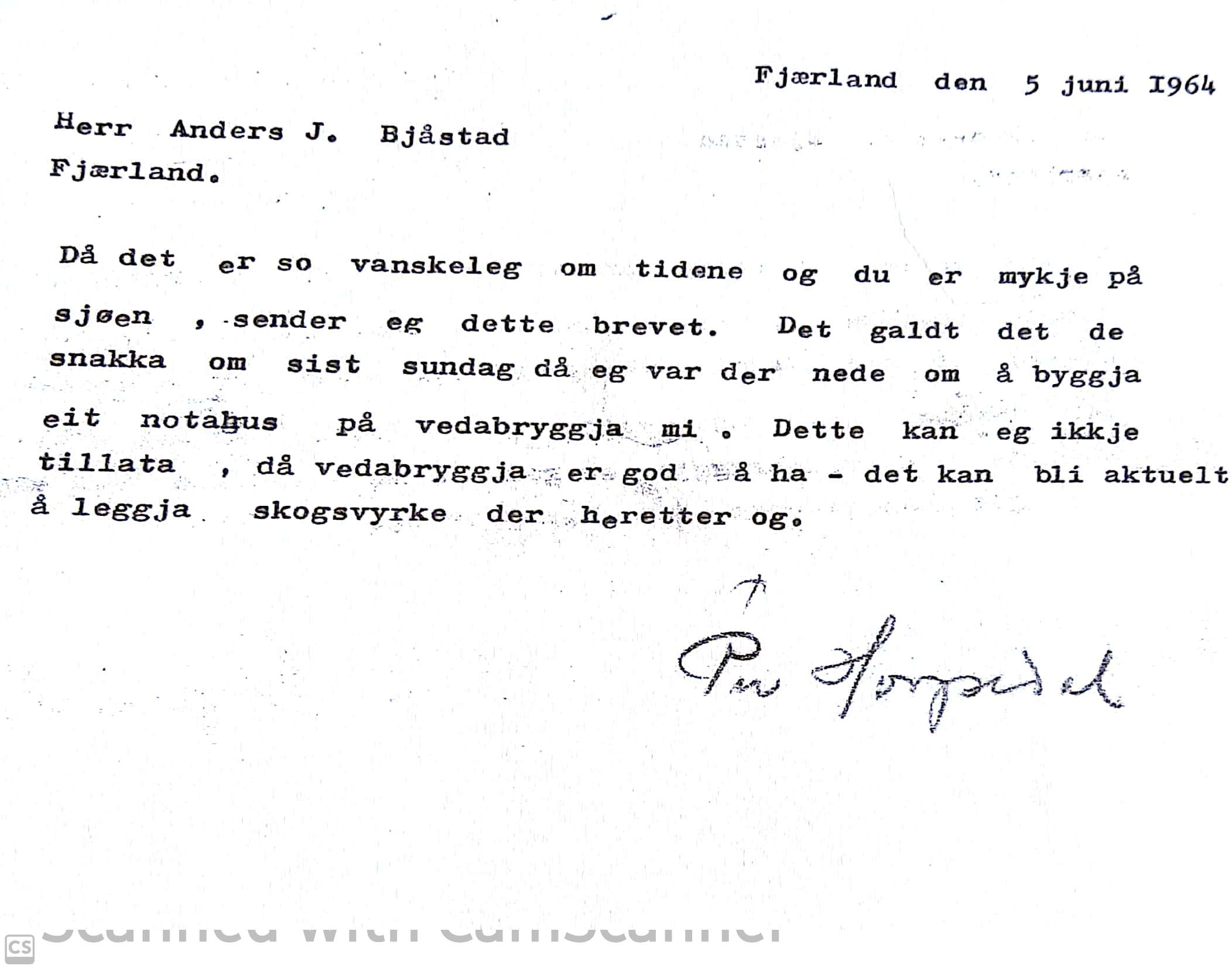 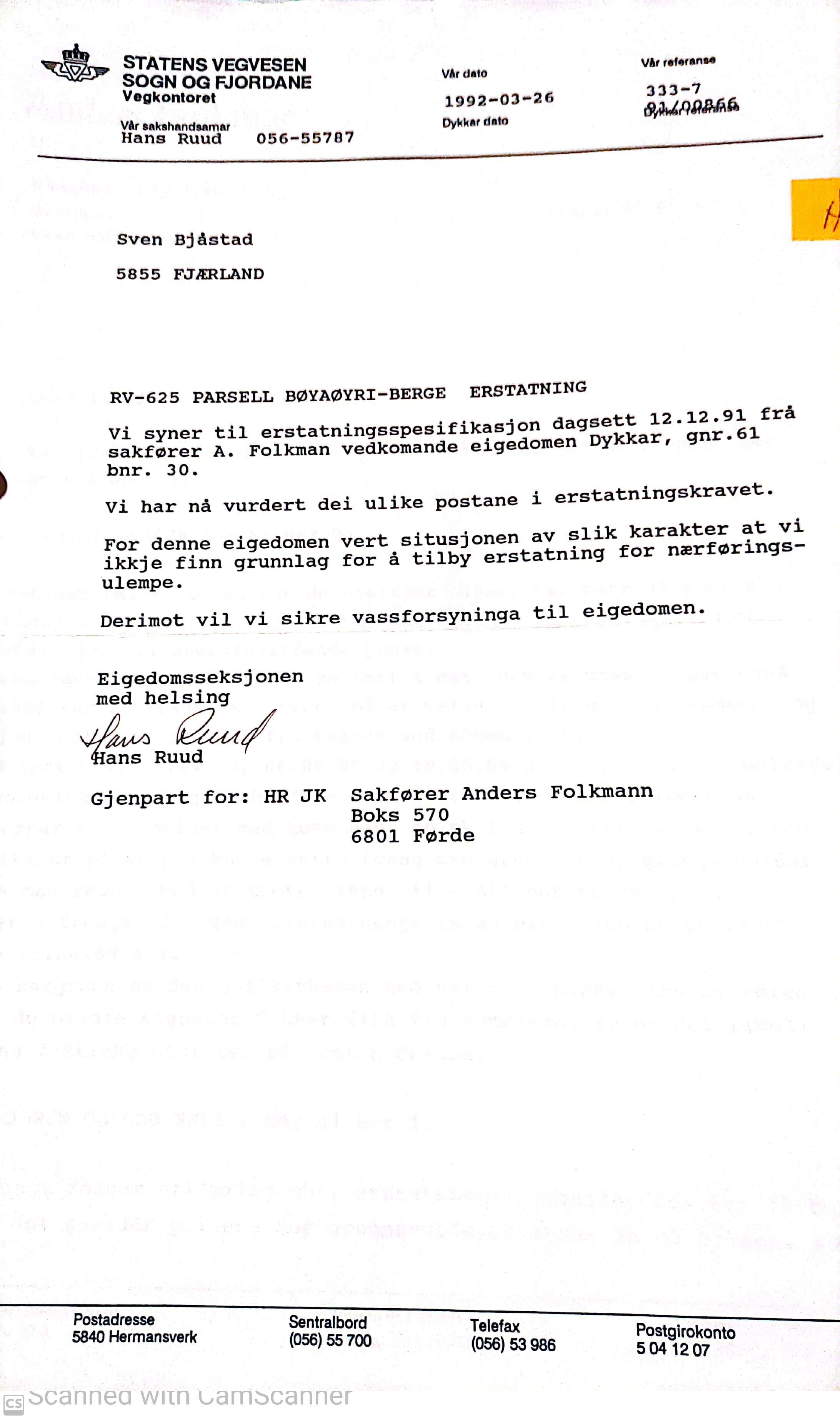 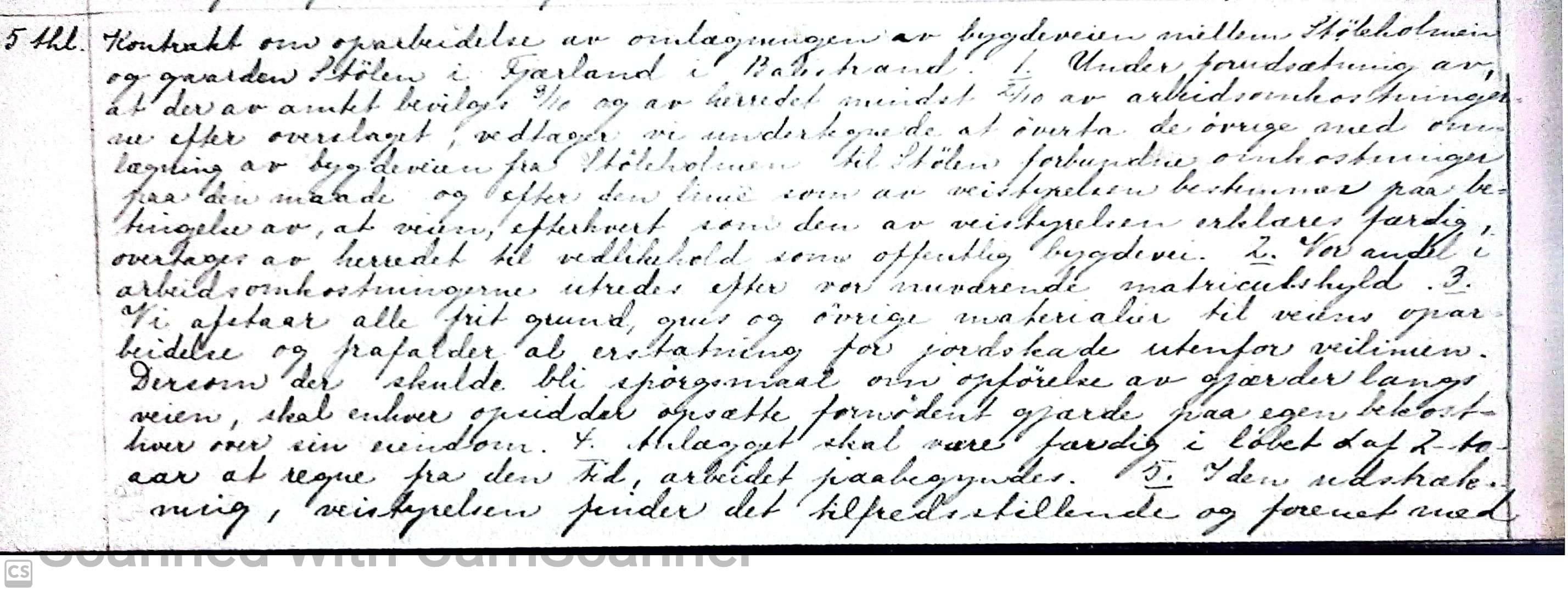 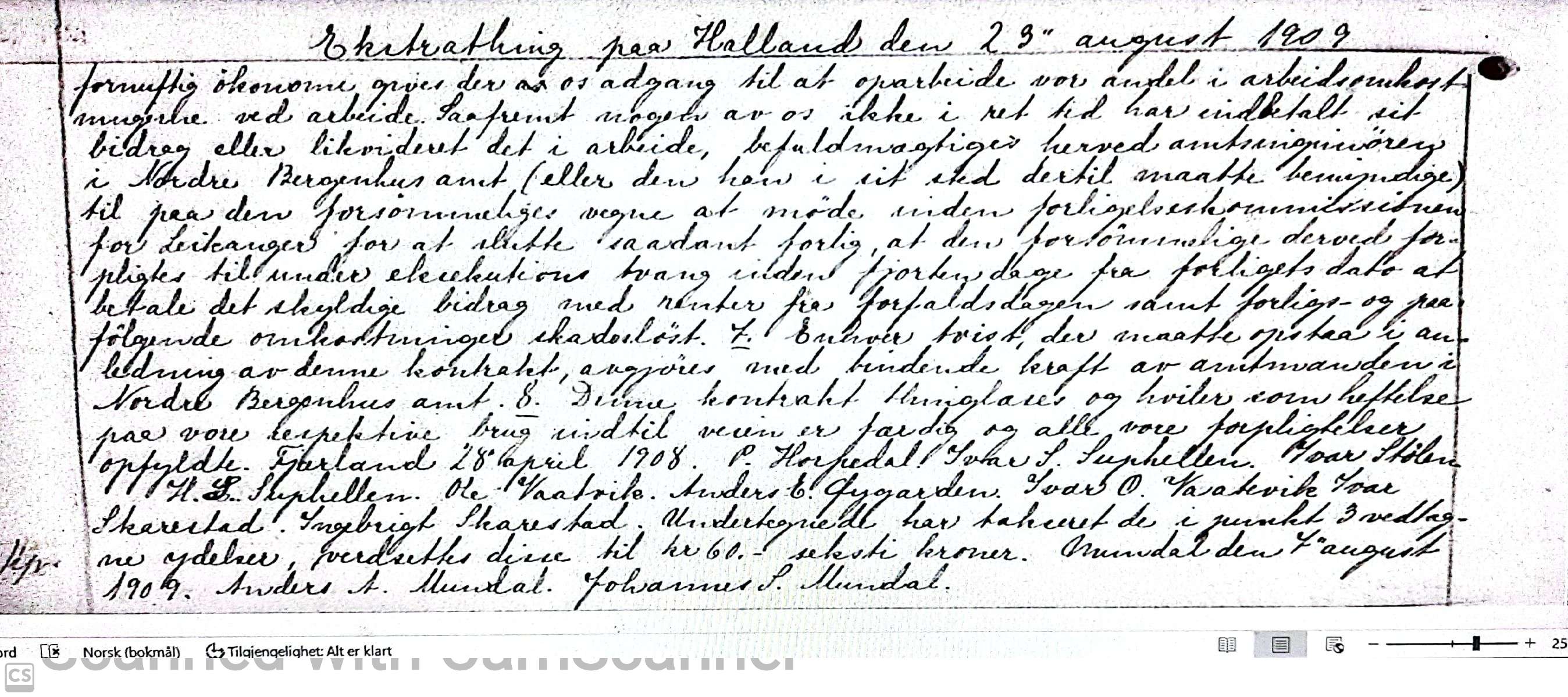 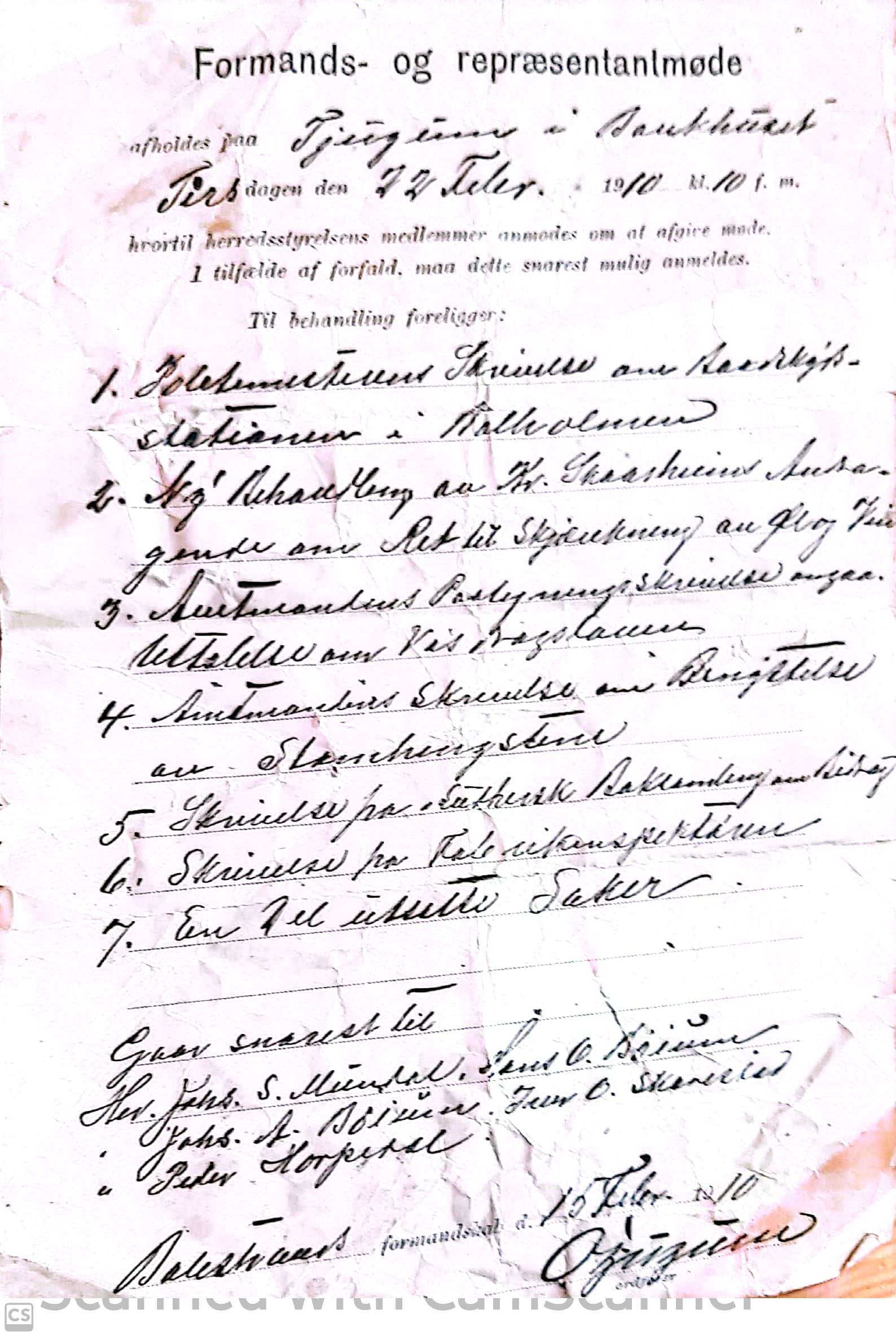 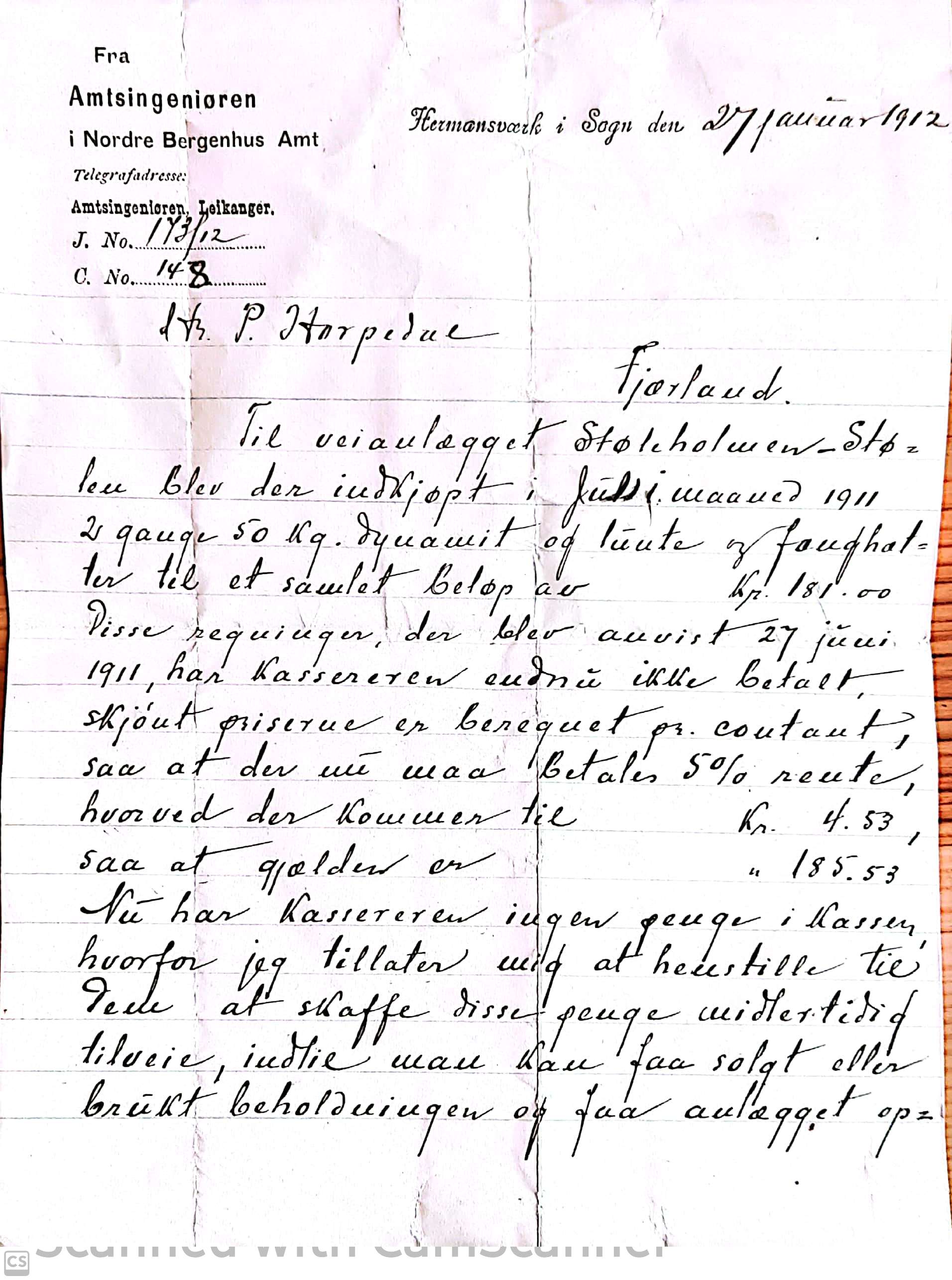 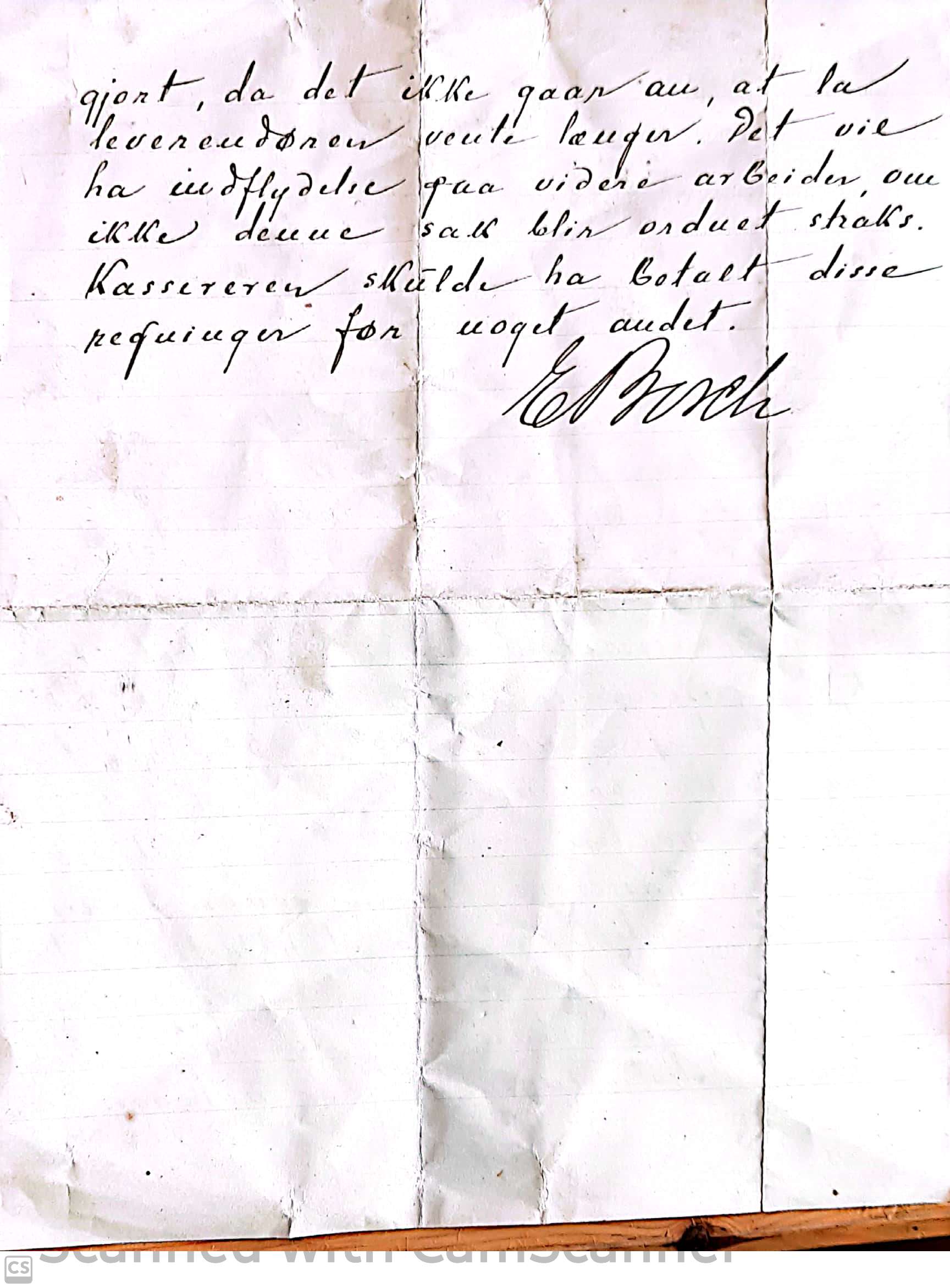 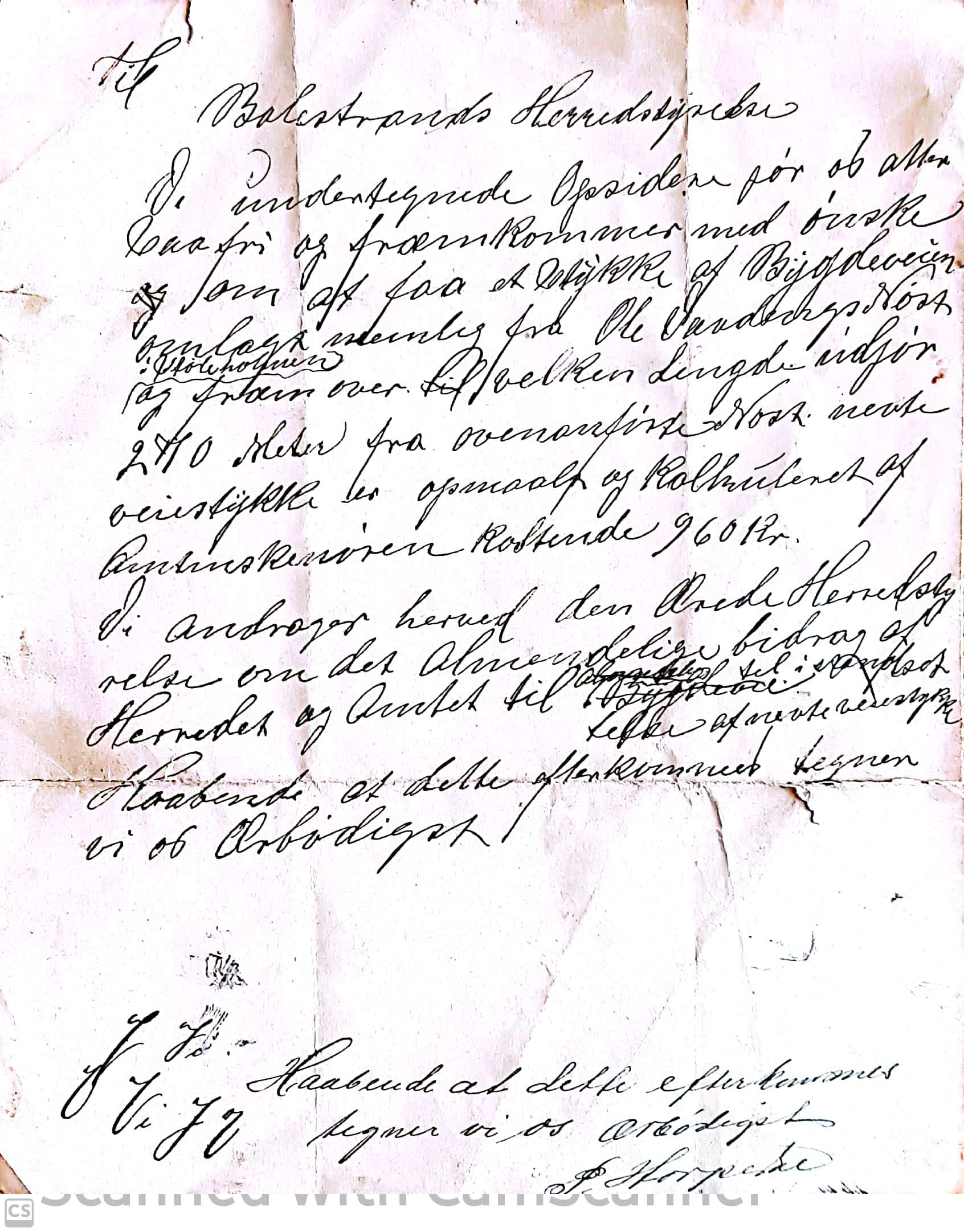 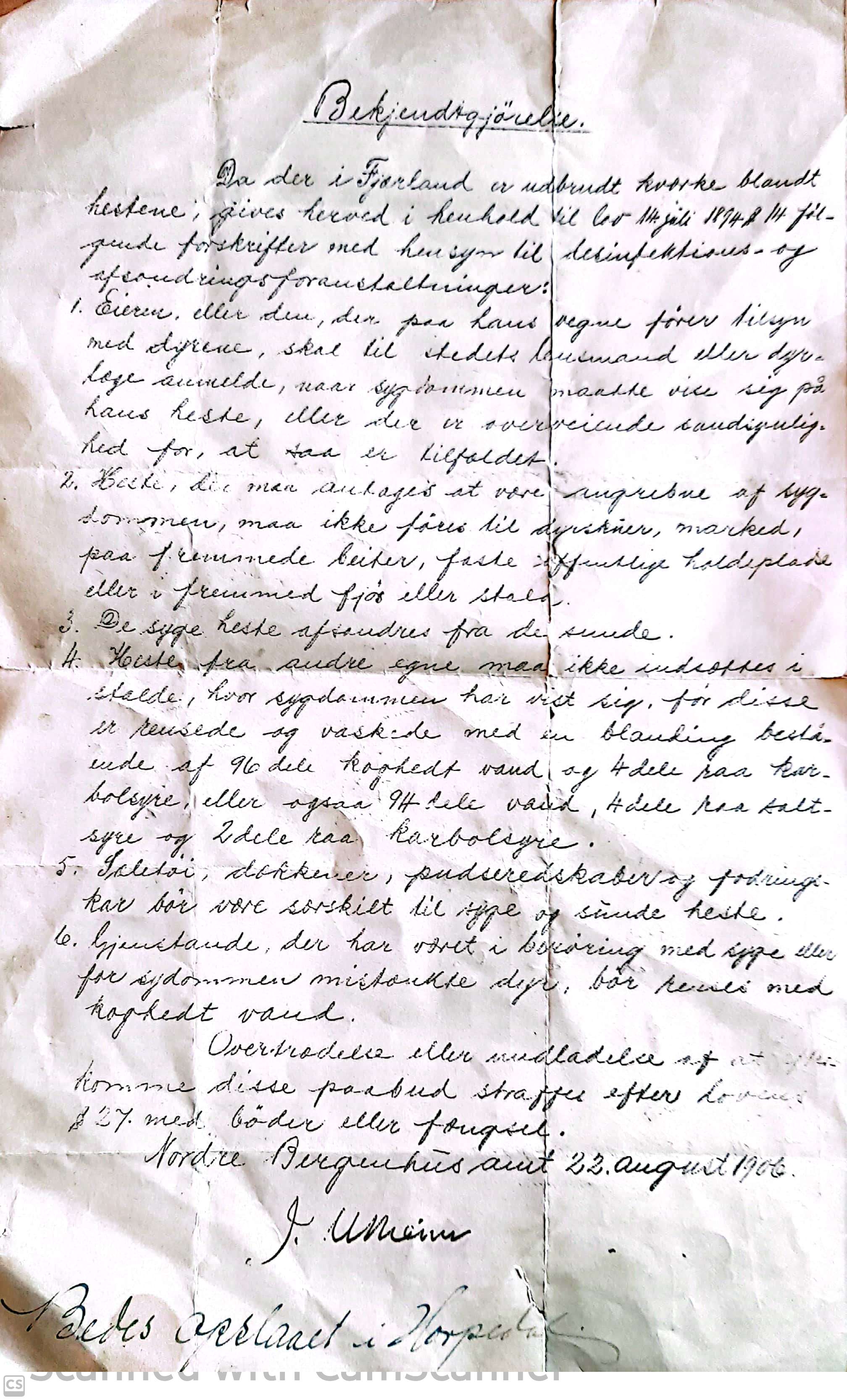